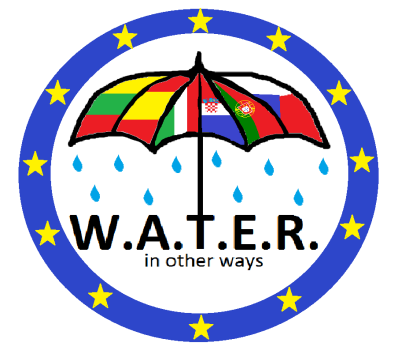 Osnovna škola Bartola KašićaVinkovciErasmus+ 2018-2020W.A.T.E.R. – in other ways
PHOTO COMPETITION WATER IN SEVERAL WAYS
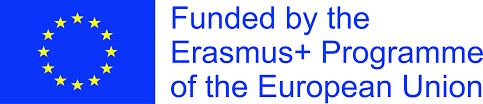 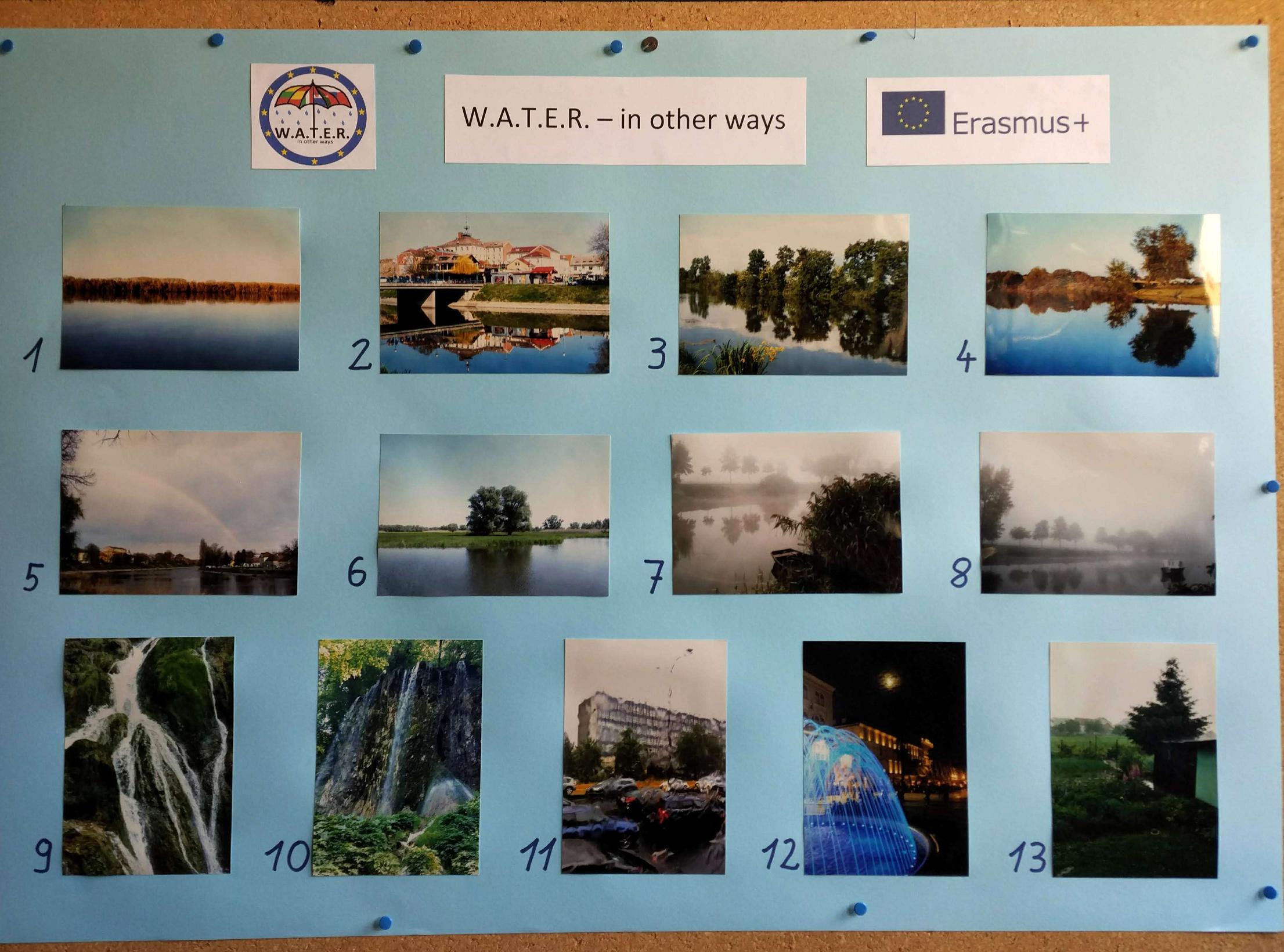 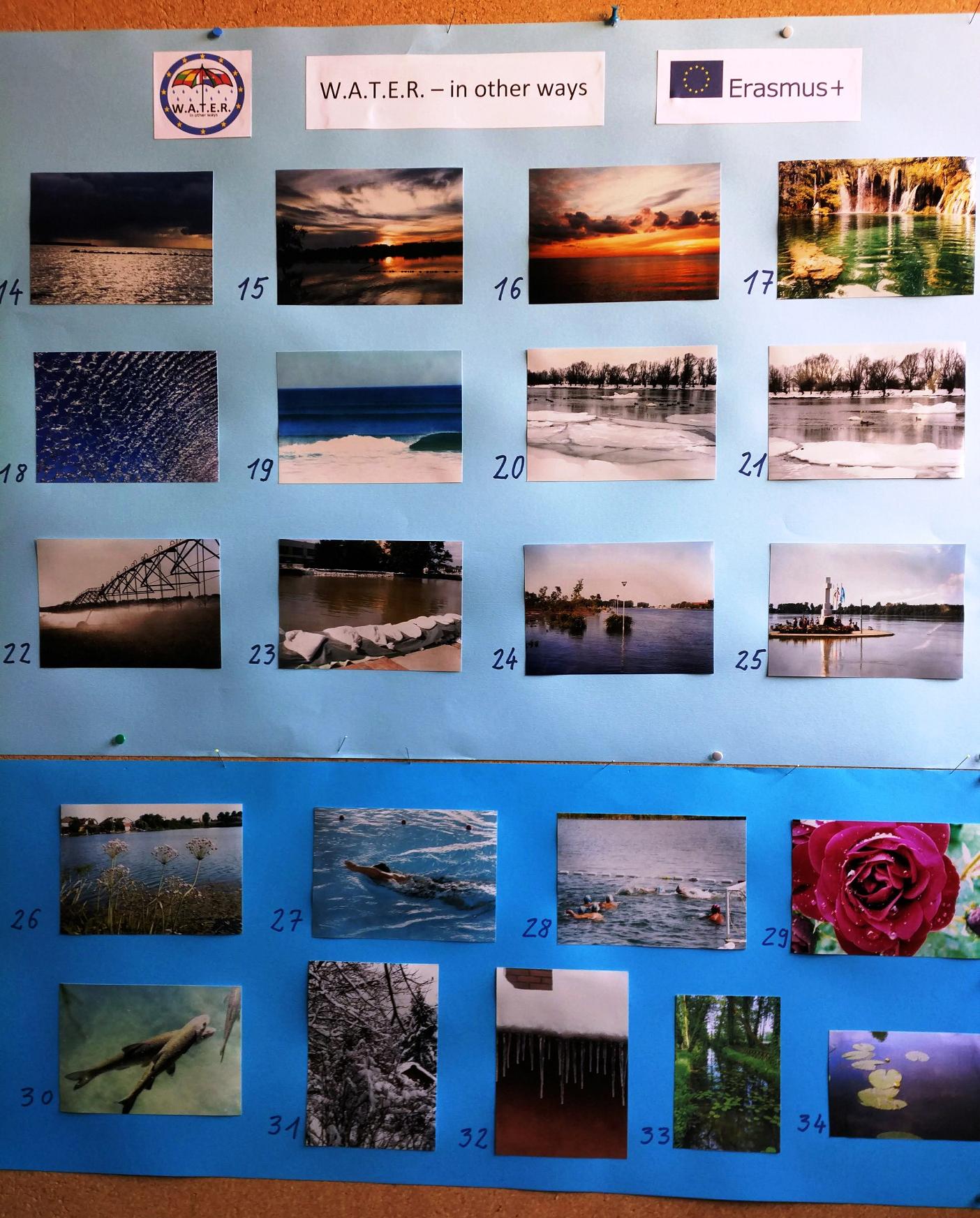 There was an exhibition in the school hall and pupils voted for the photos they liked best.
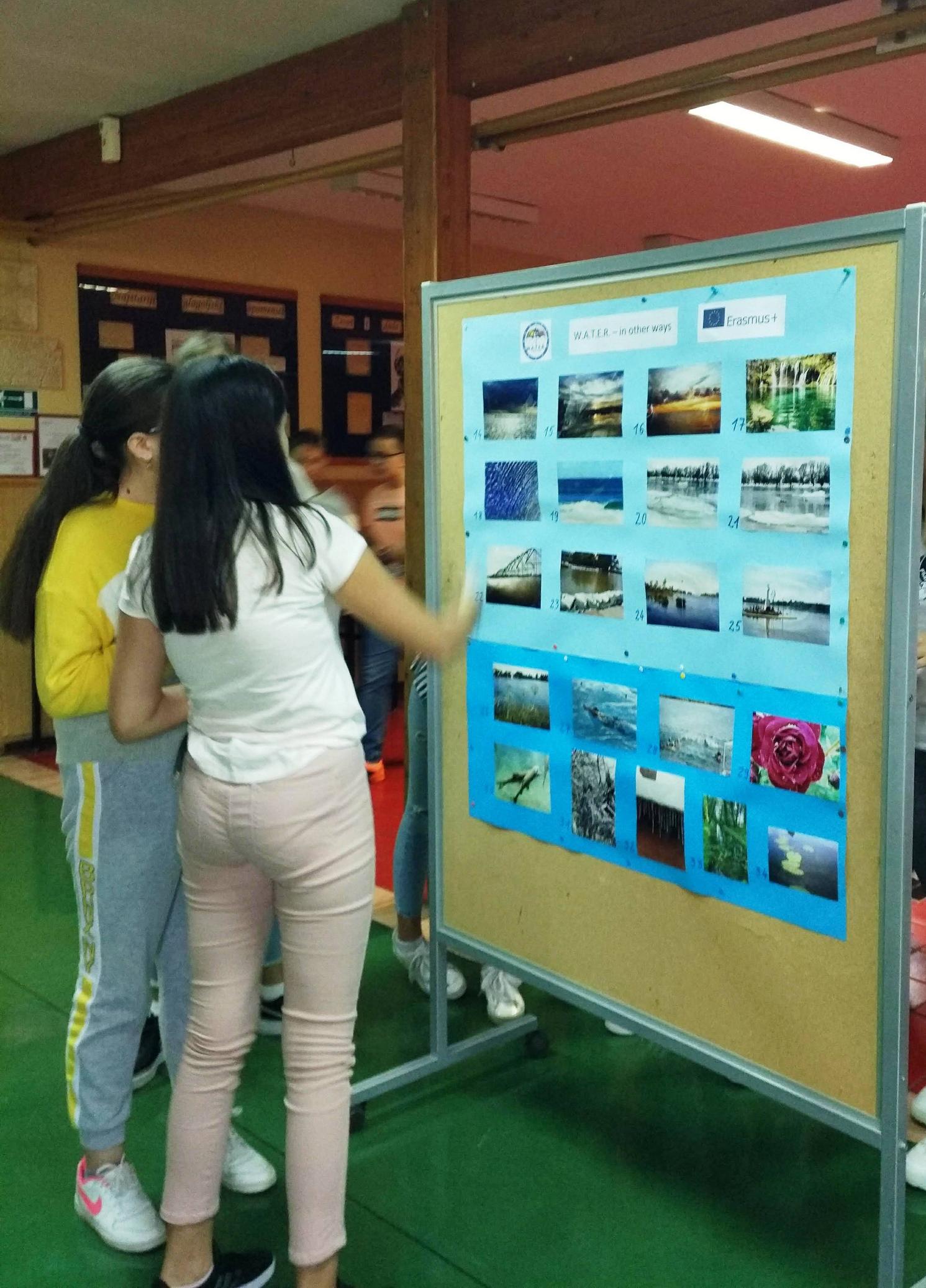 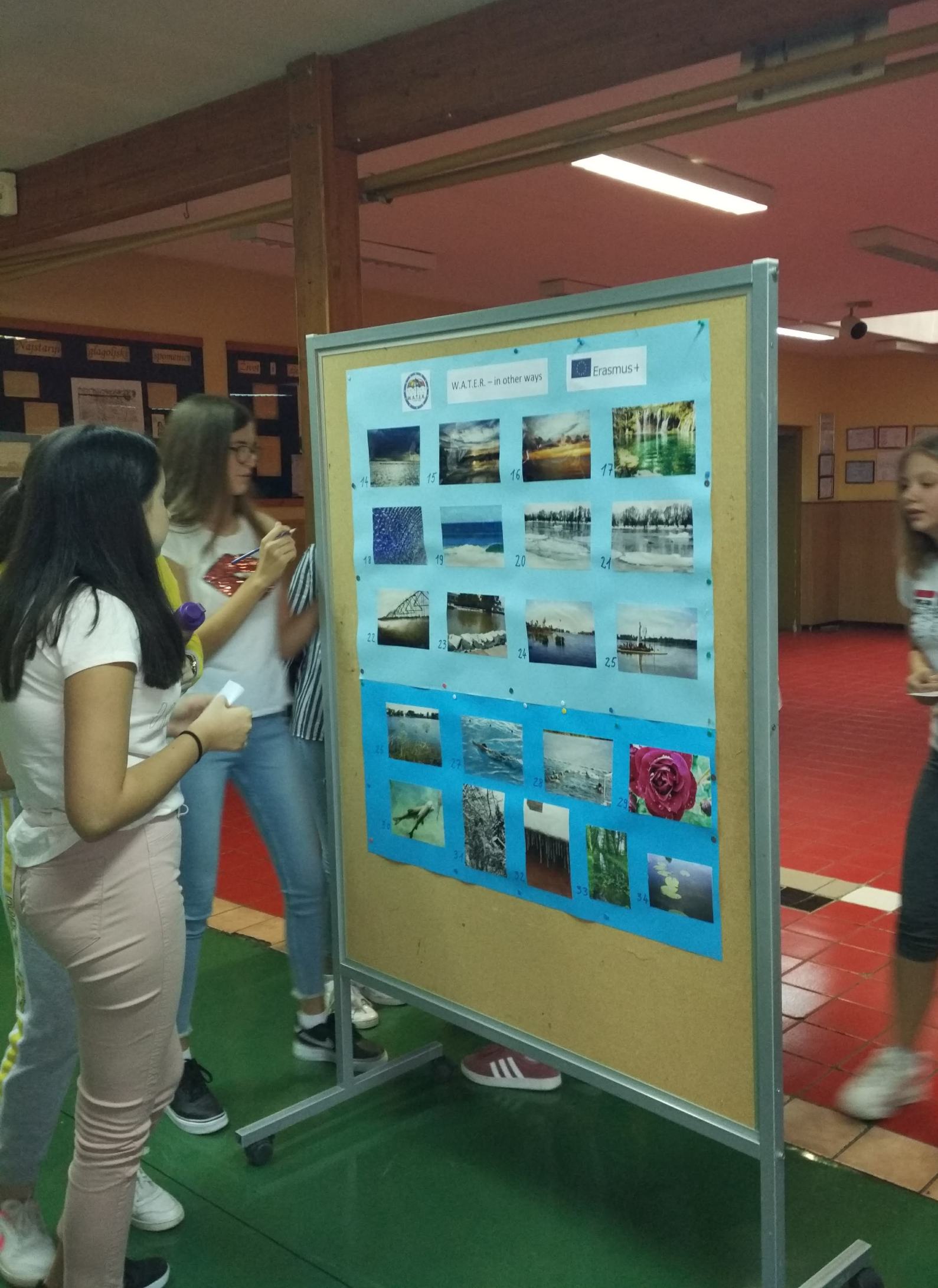 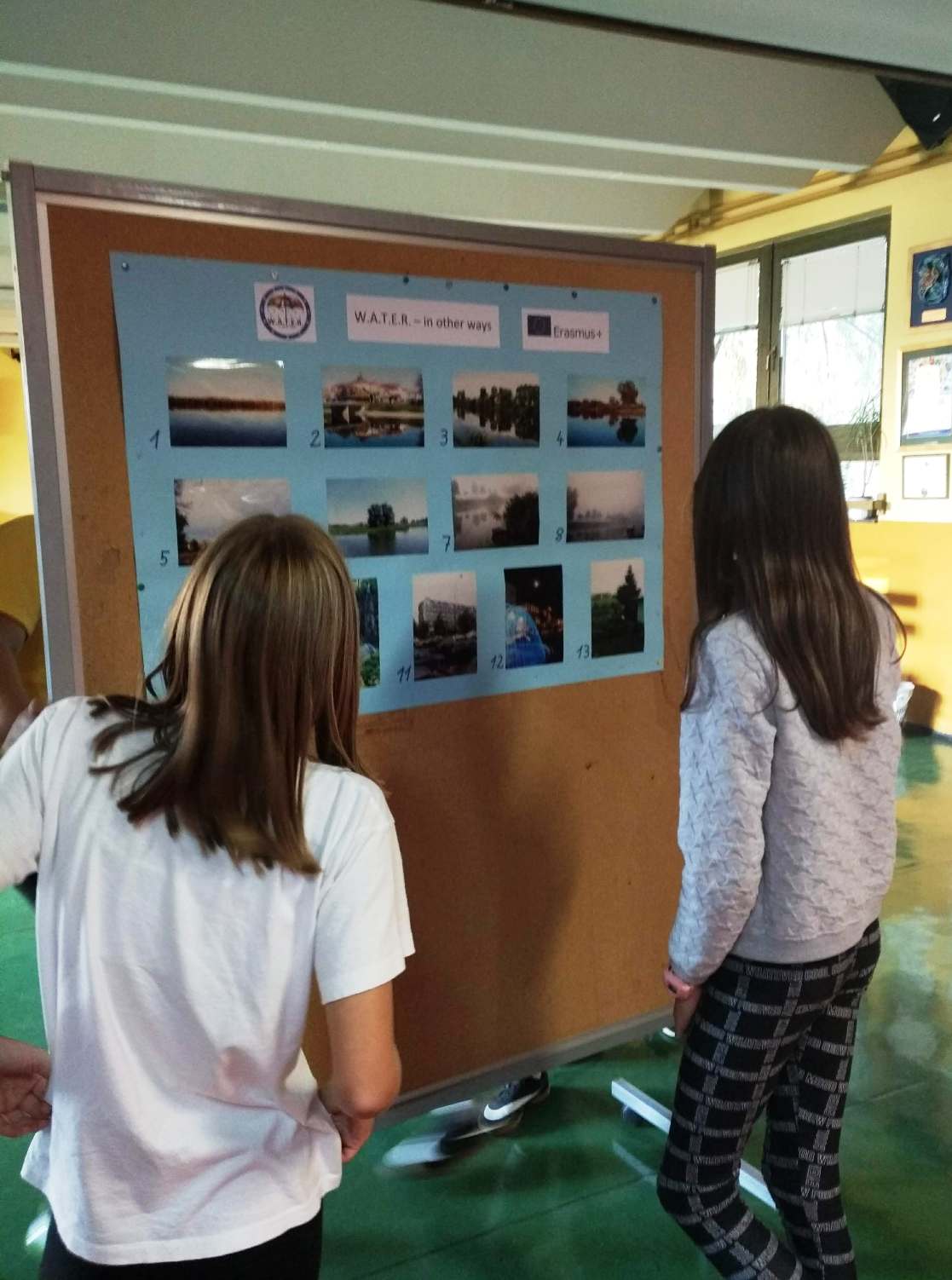 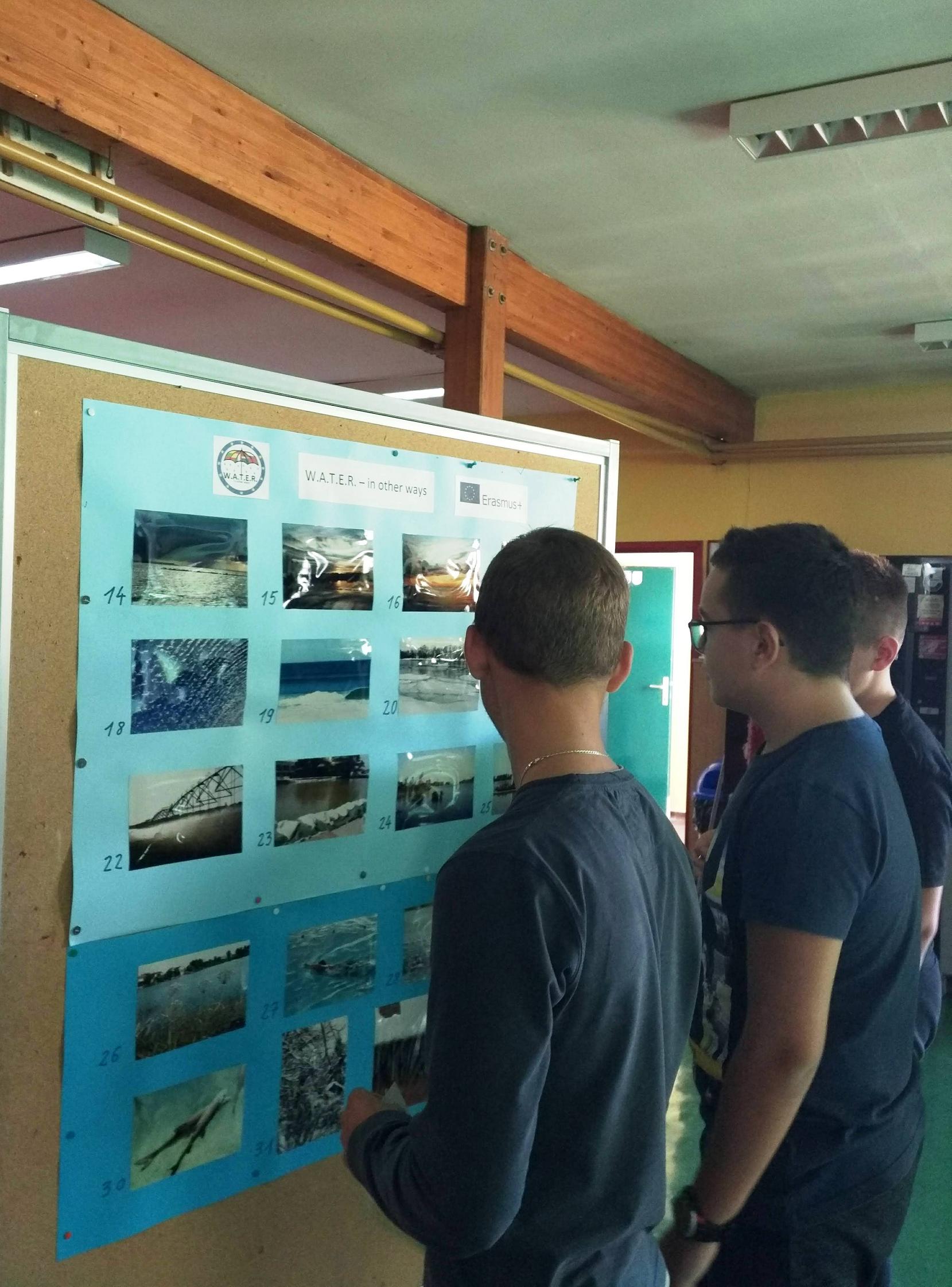 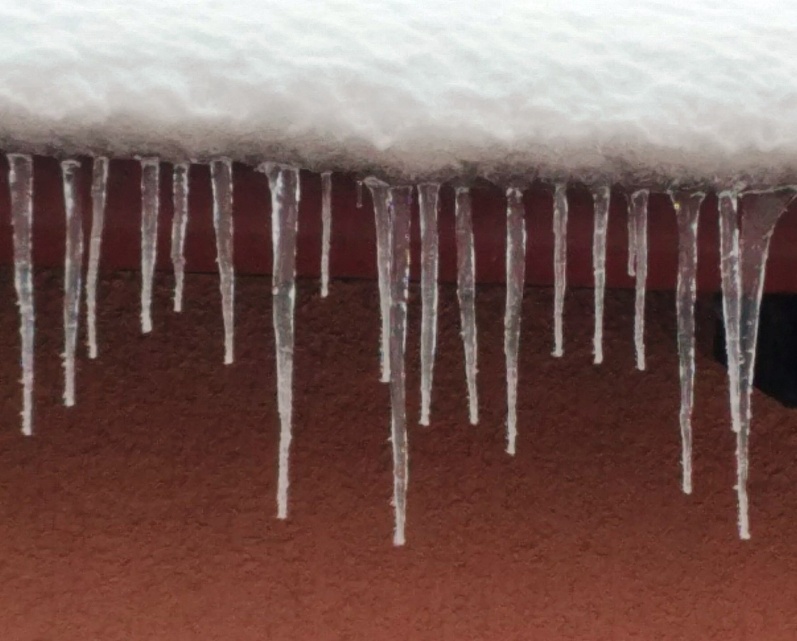 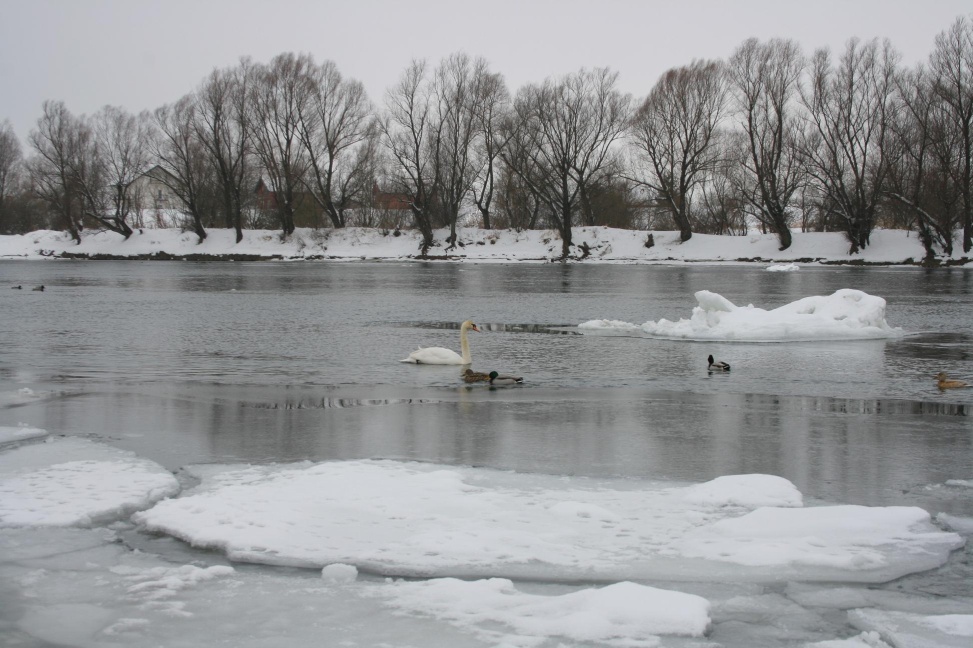 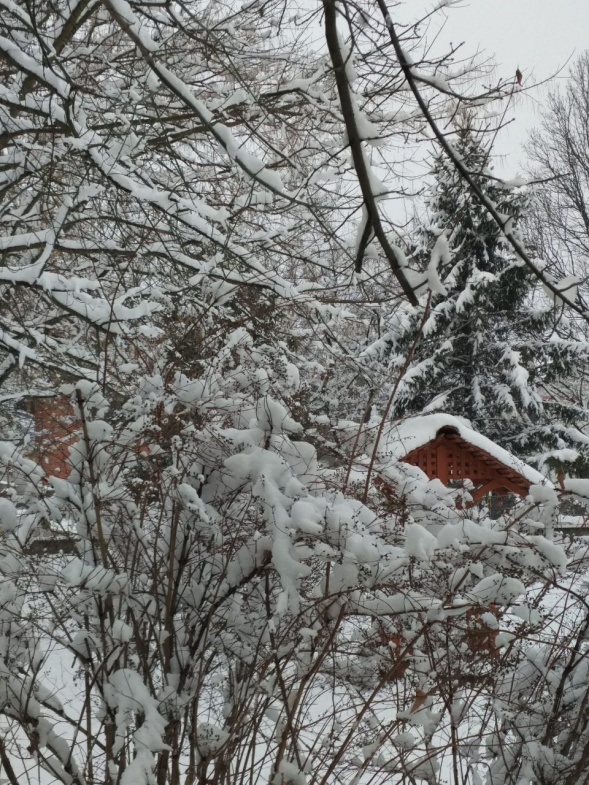 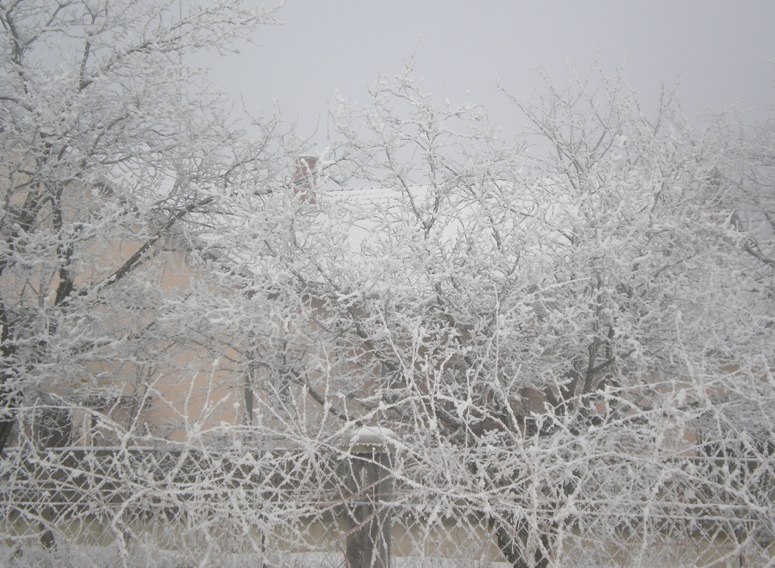 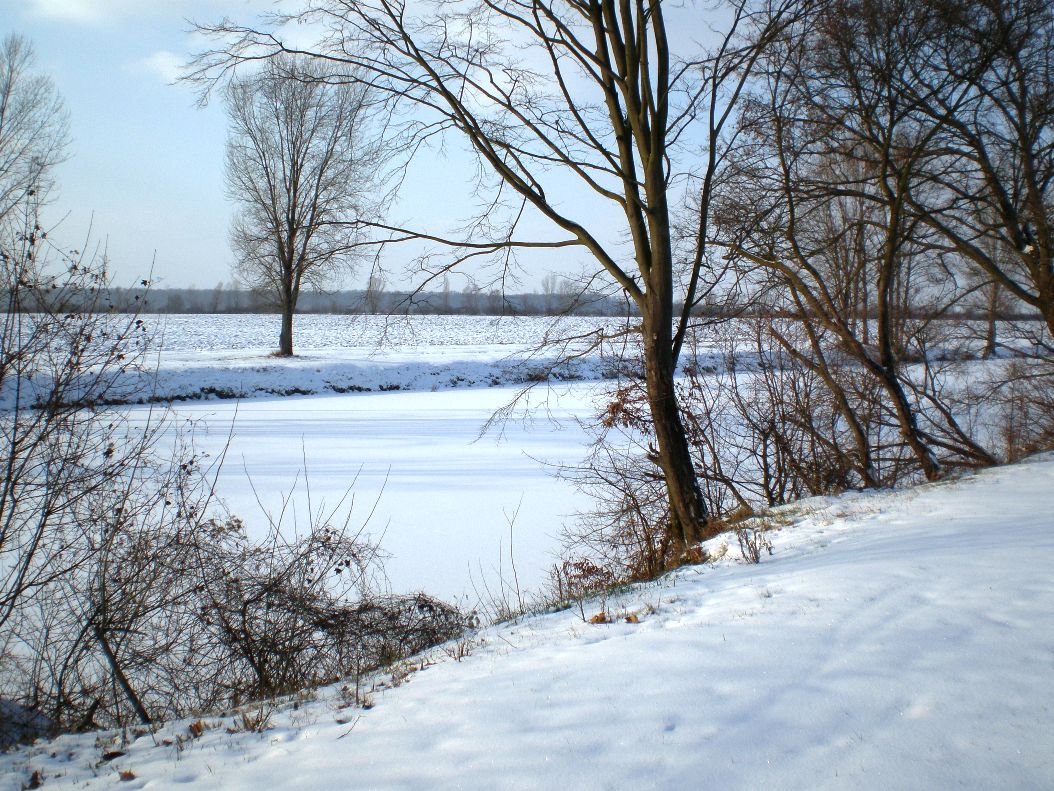 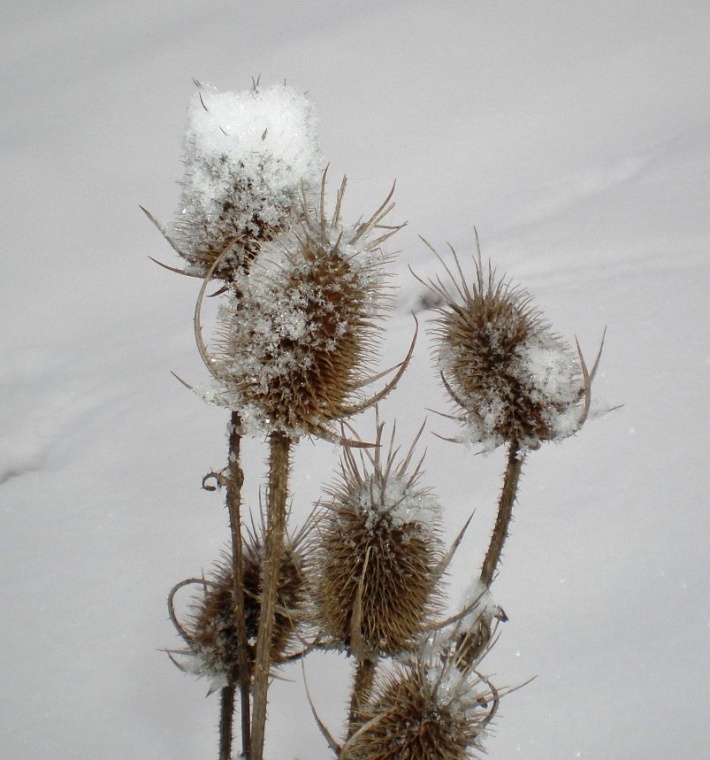 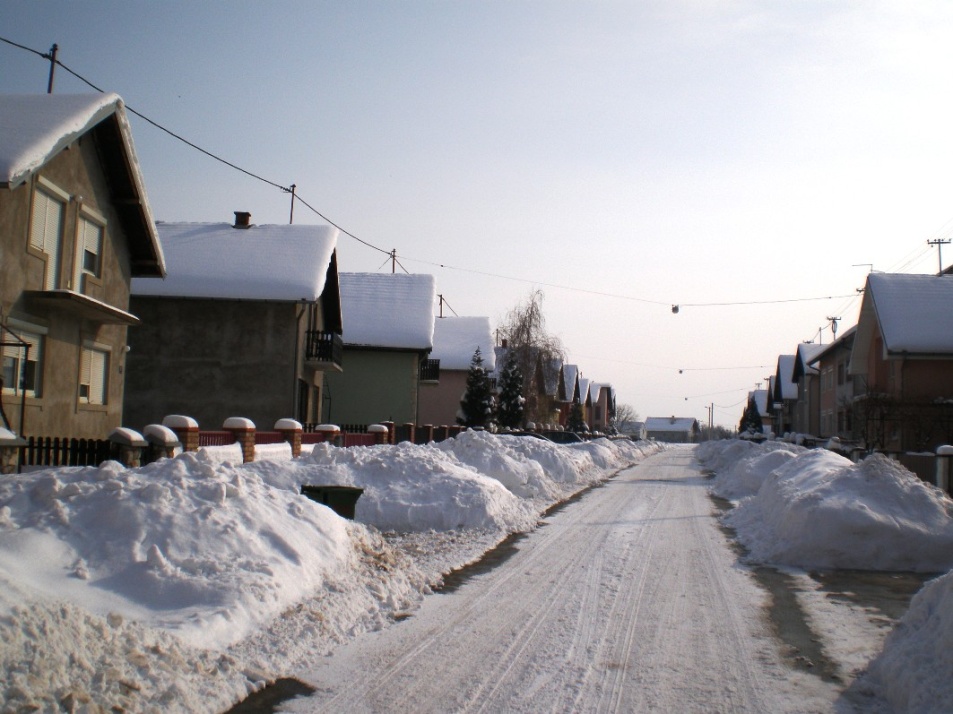 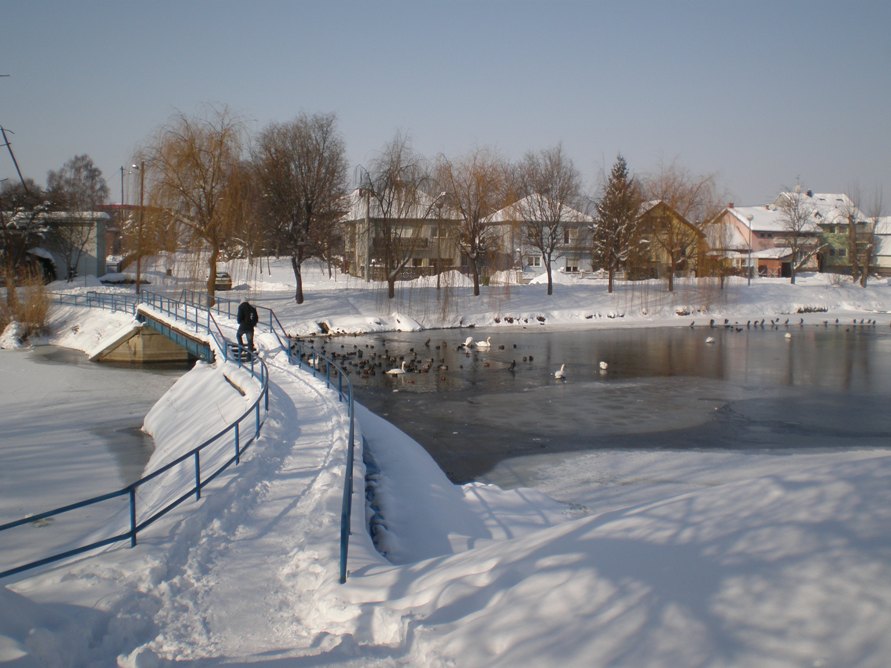 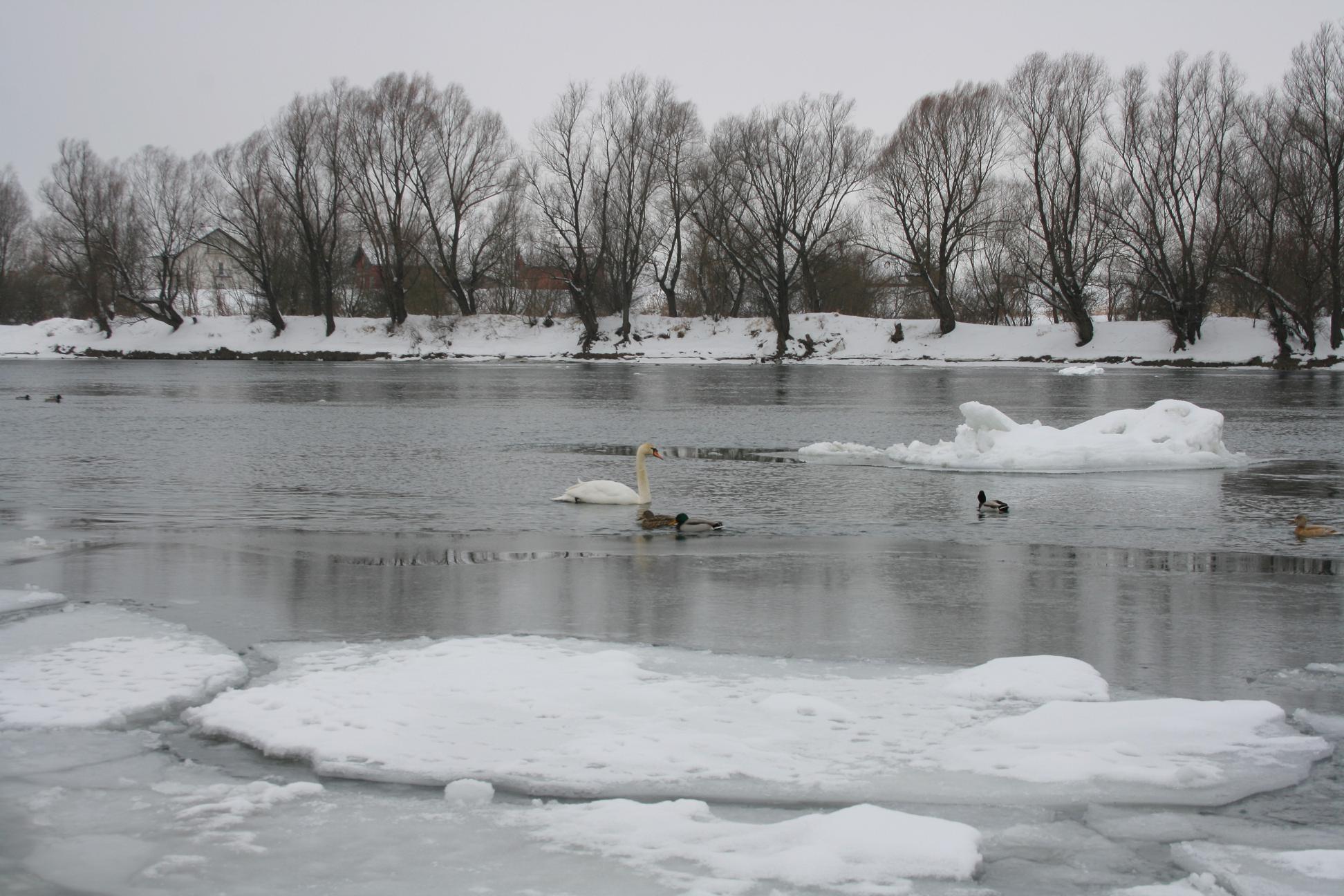 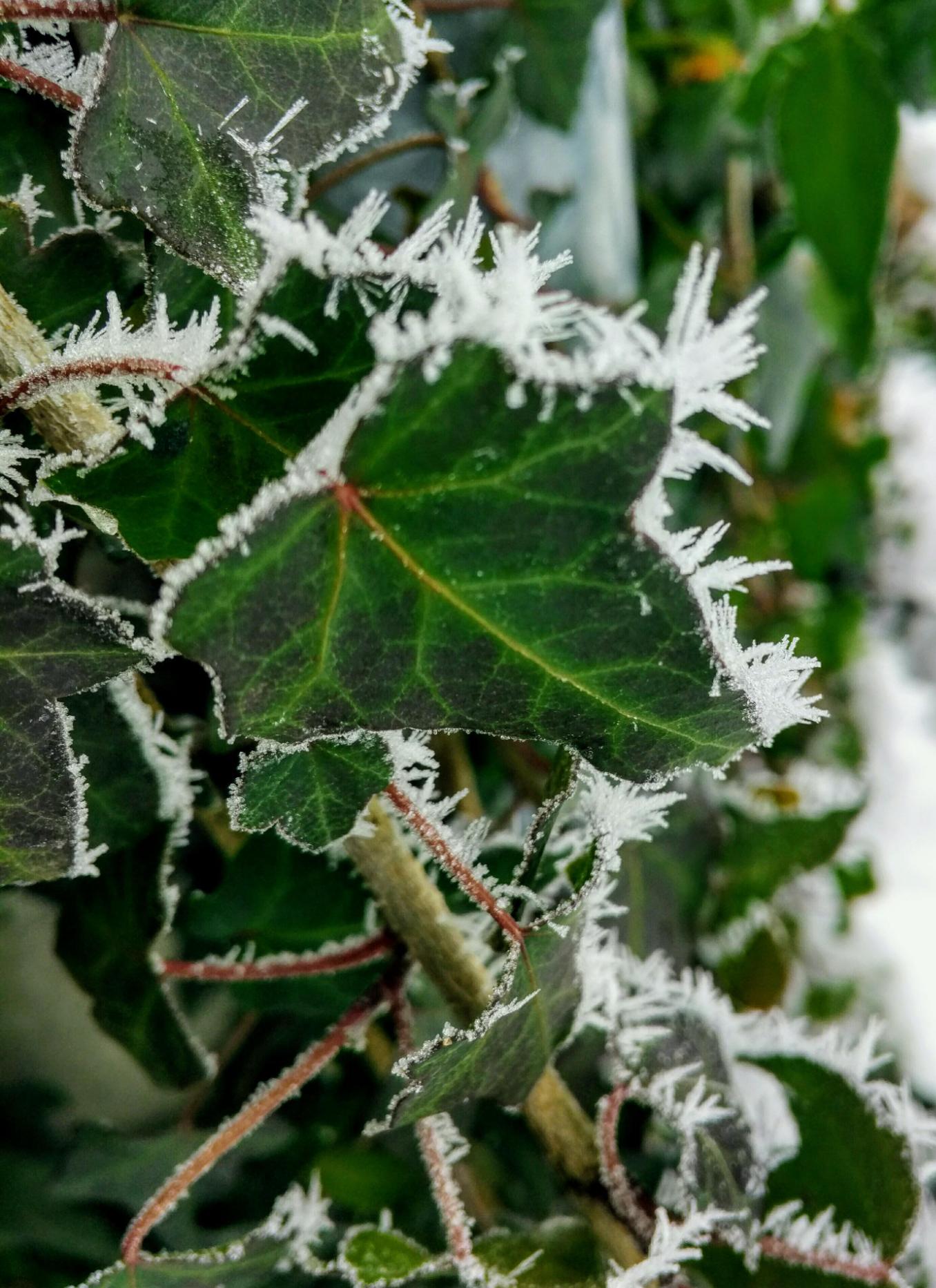 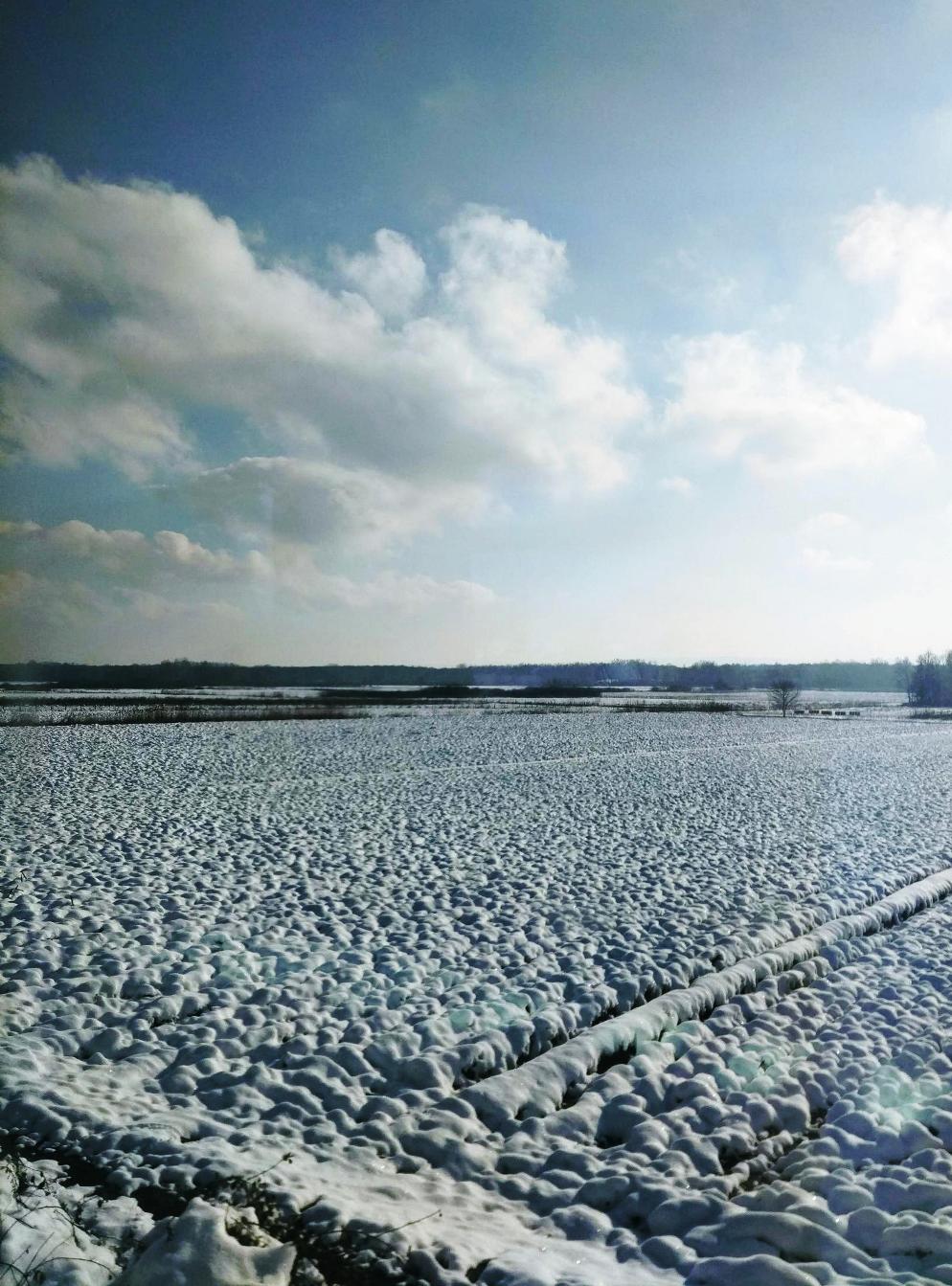 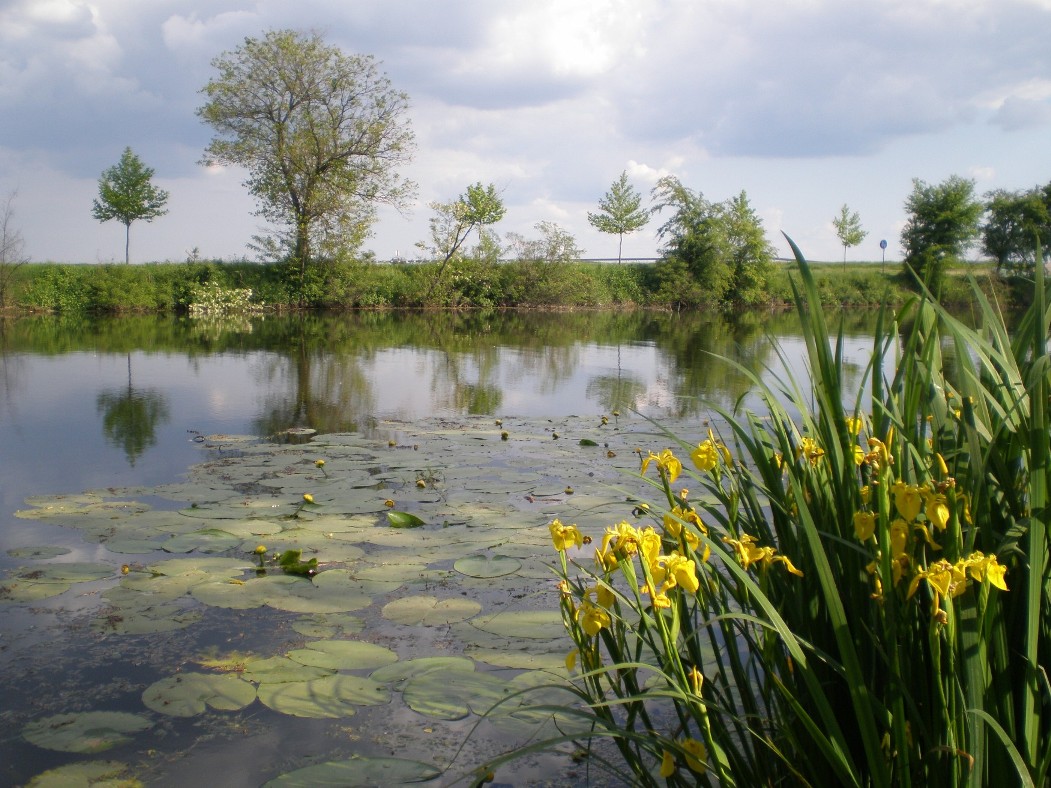 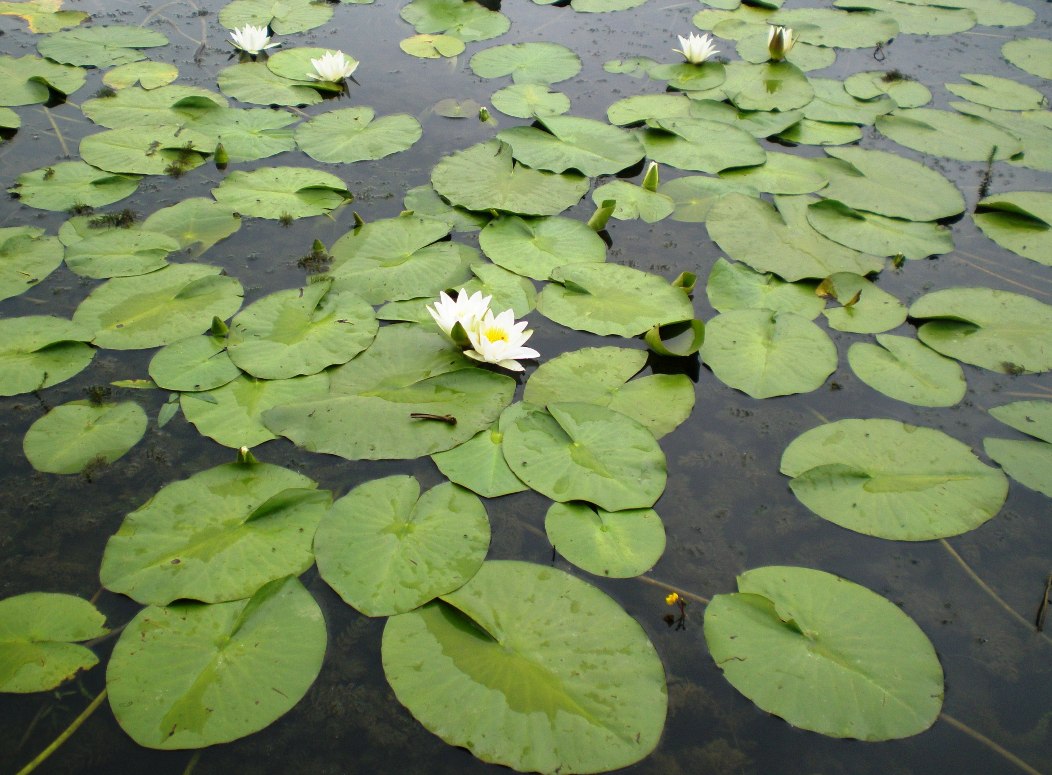 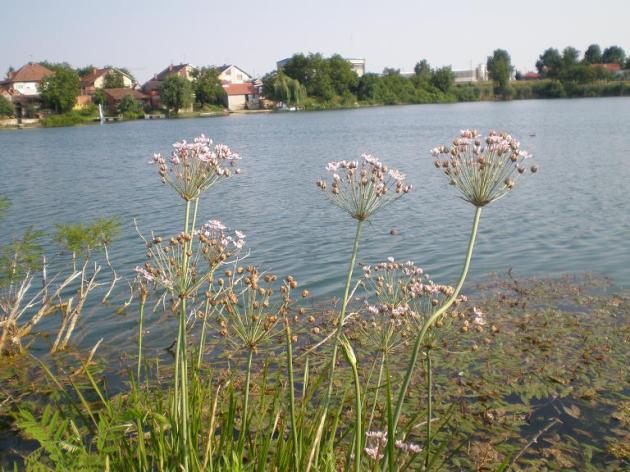 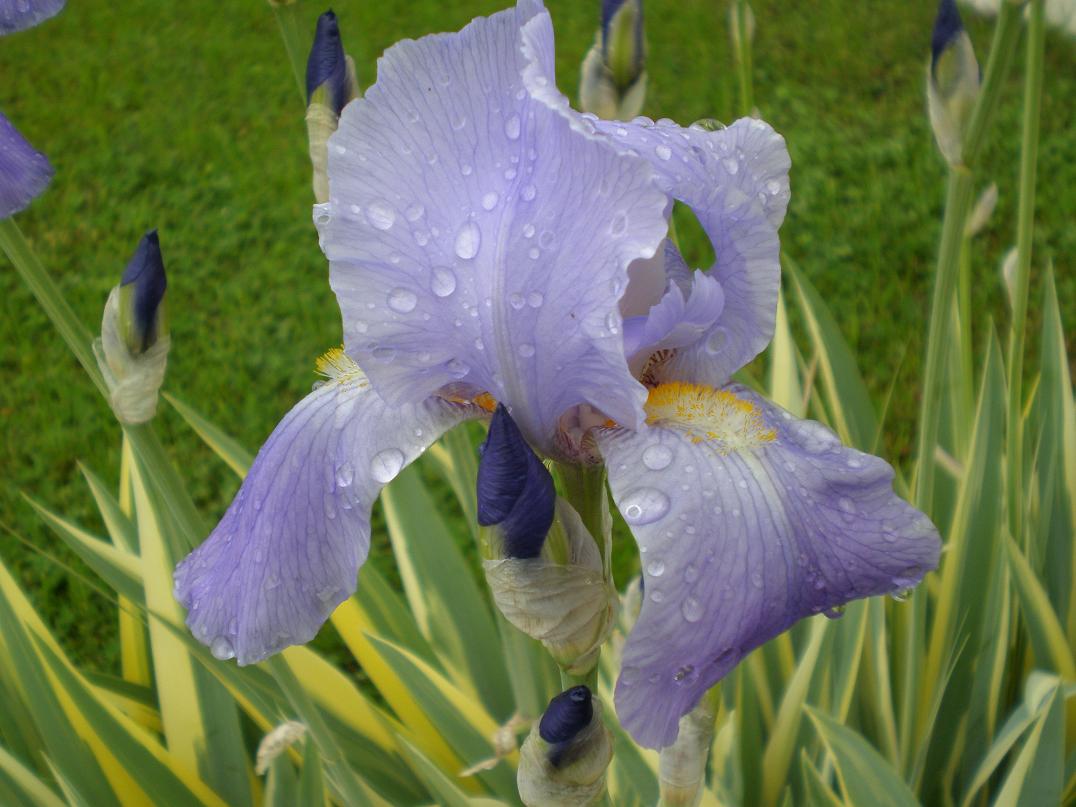 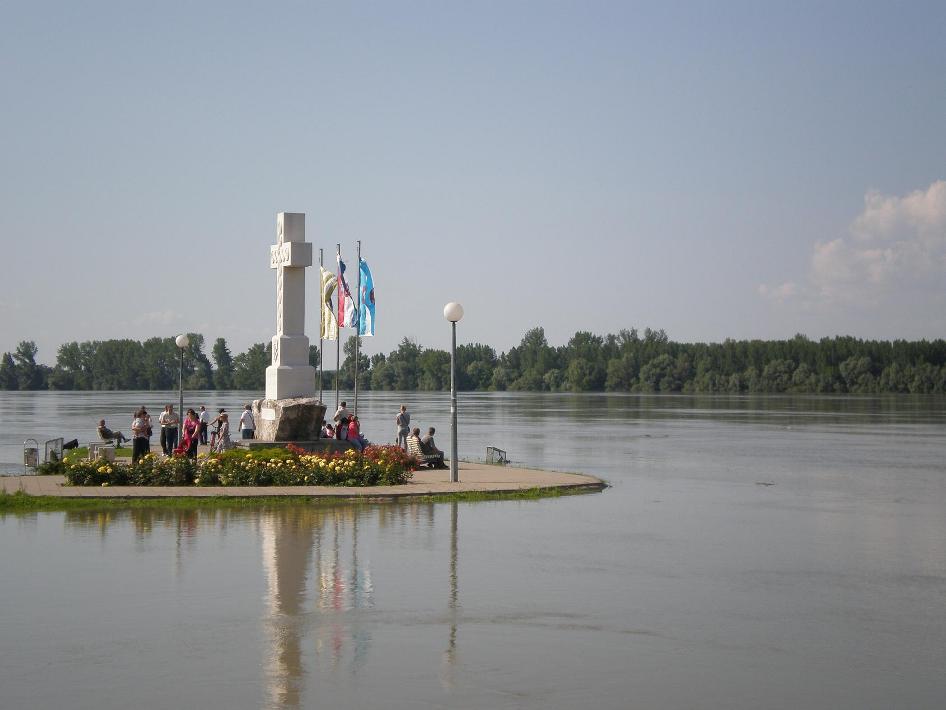 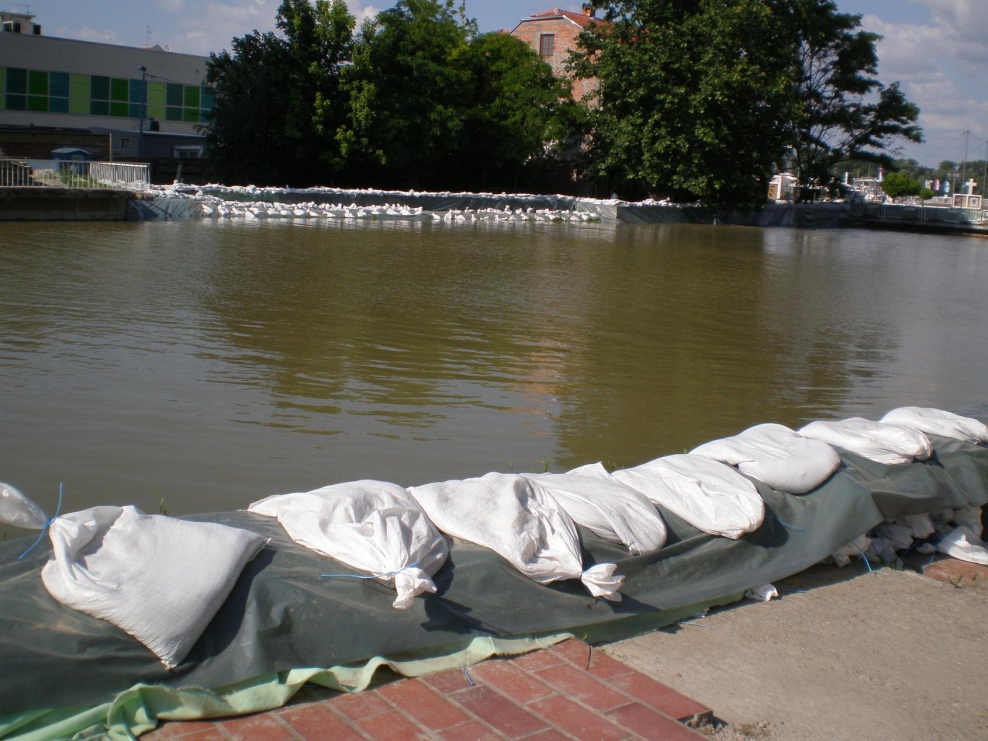 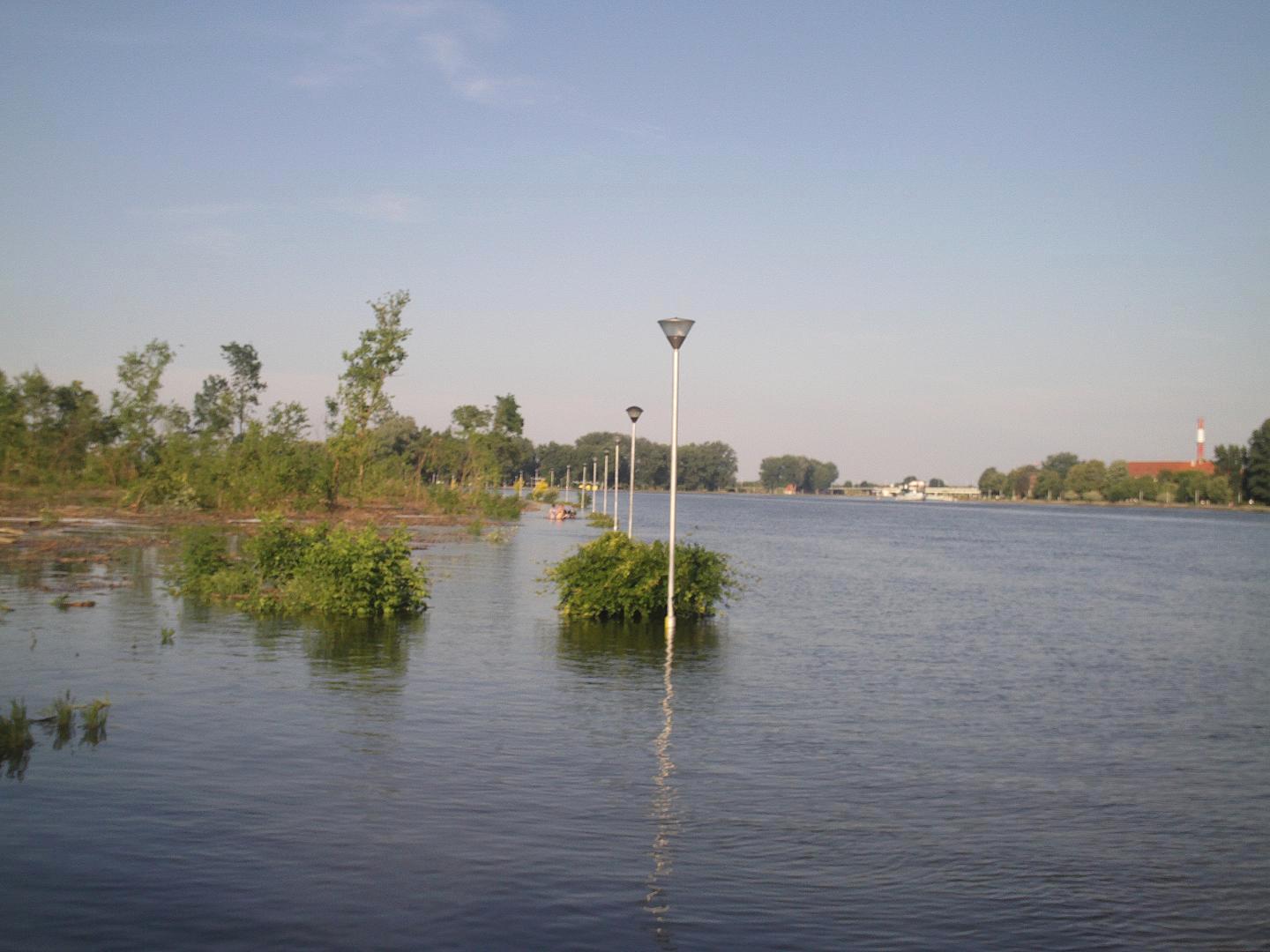 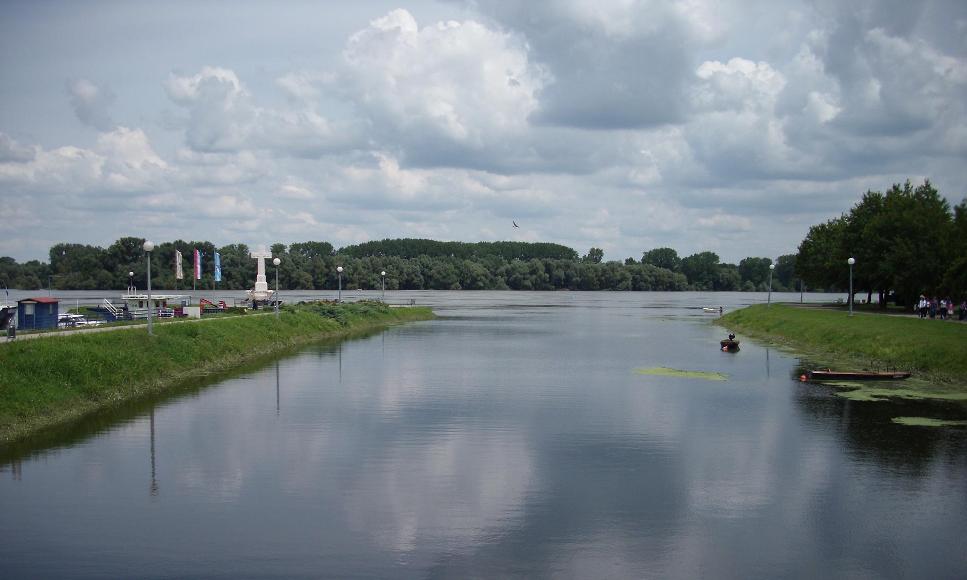 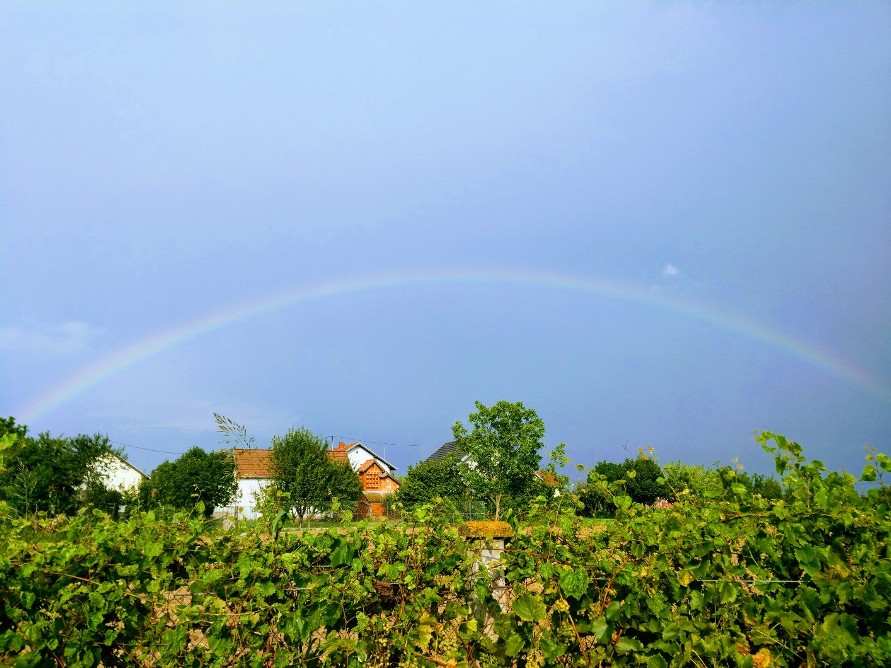 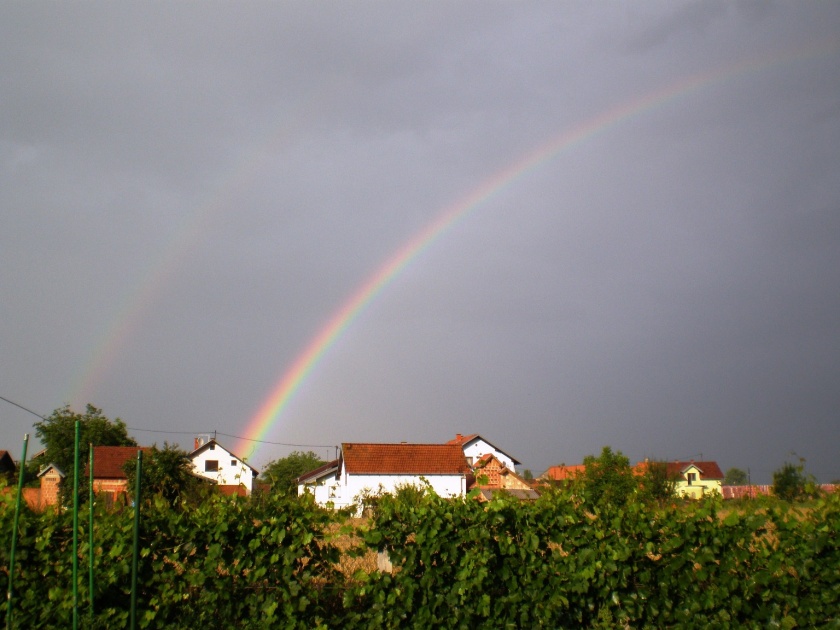 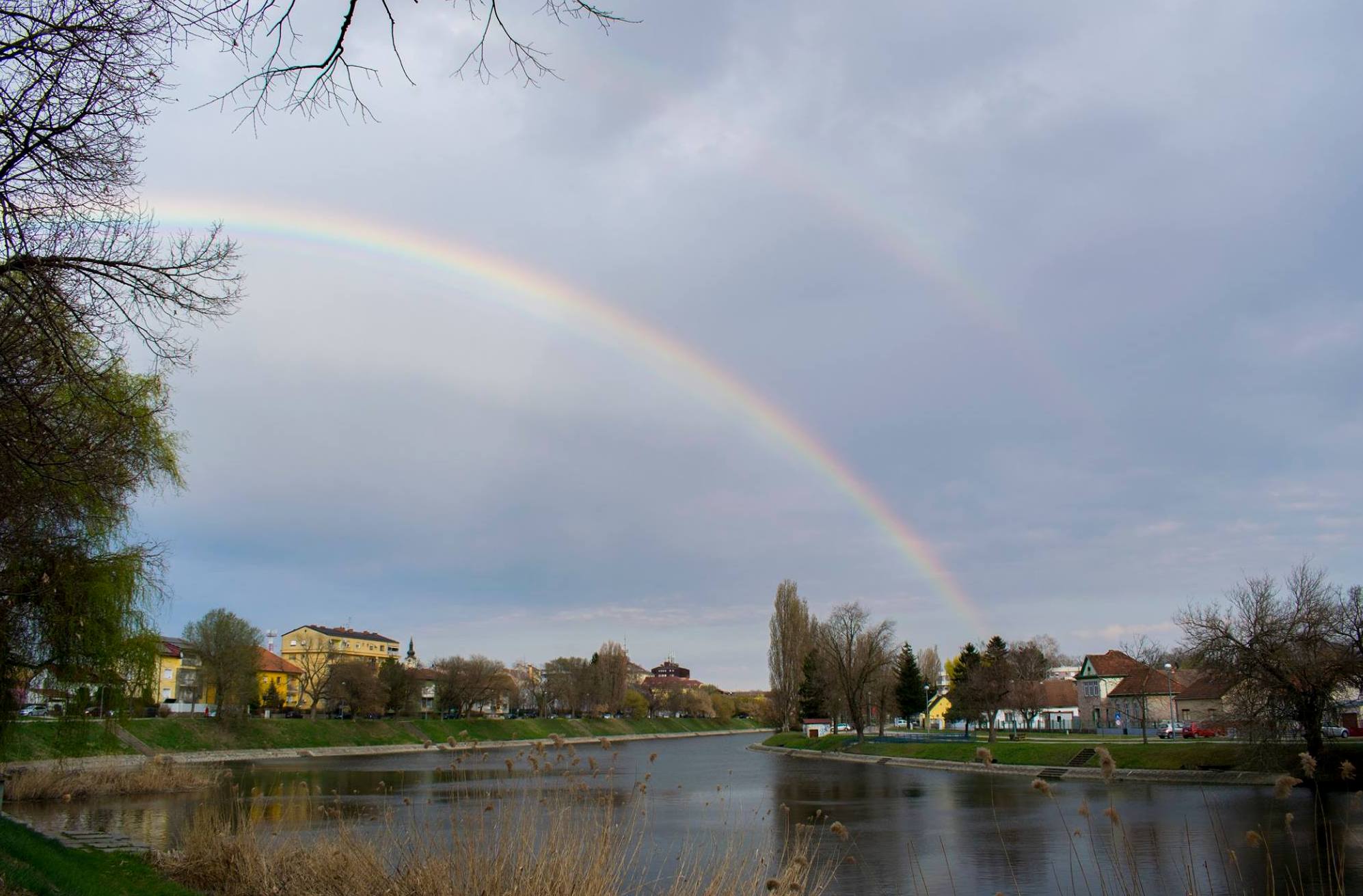 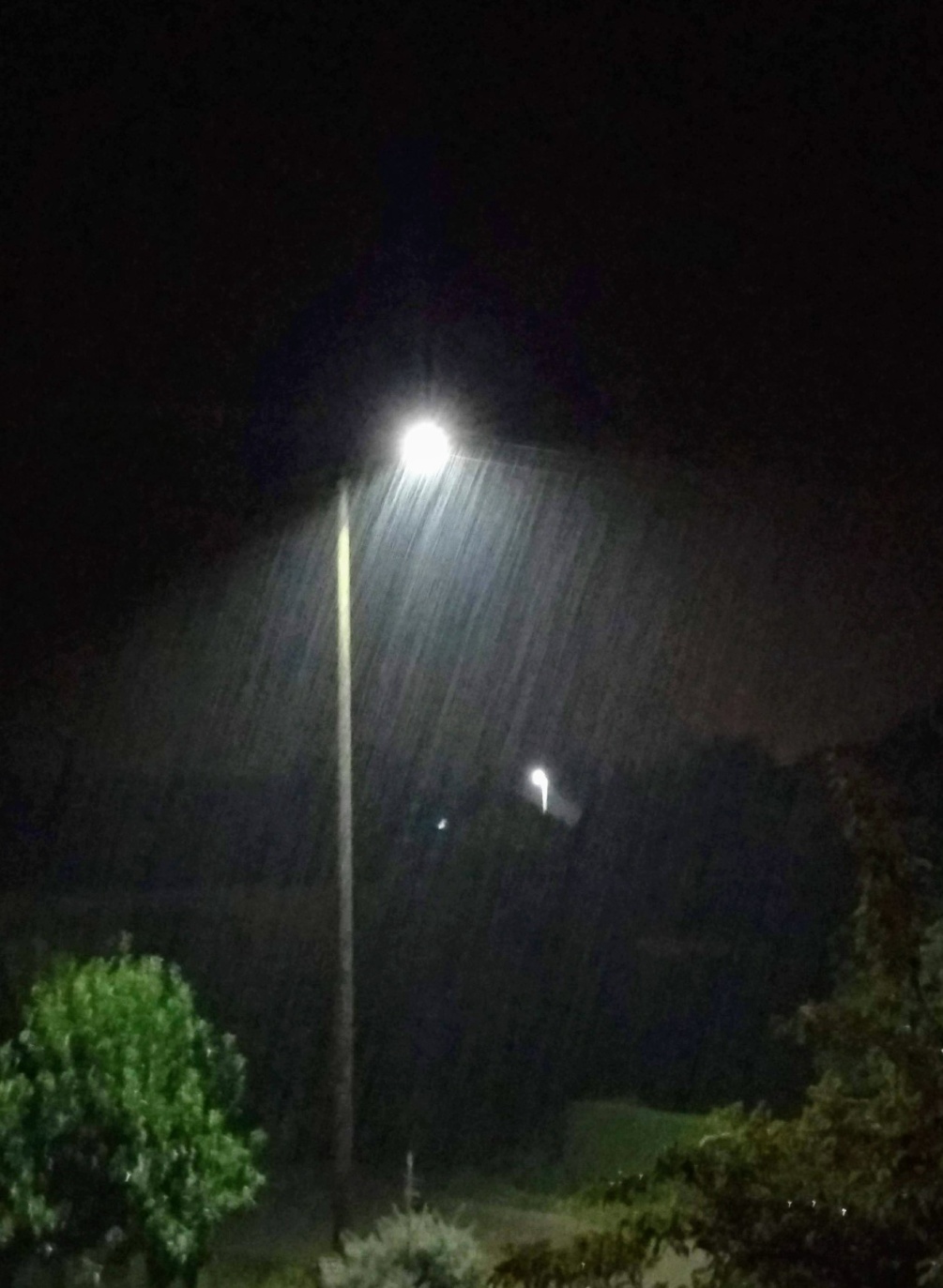 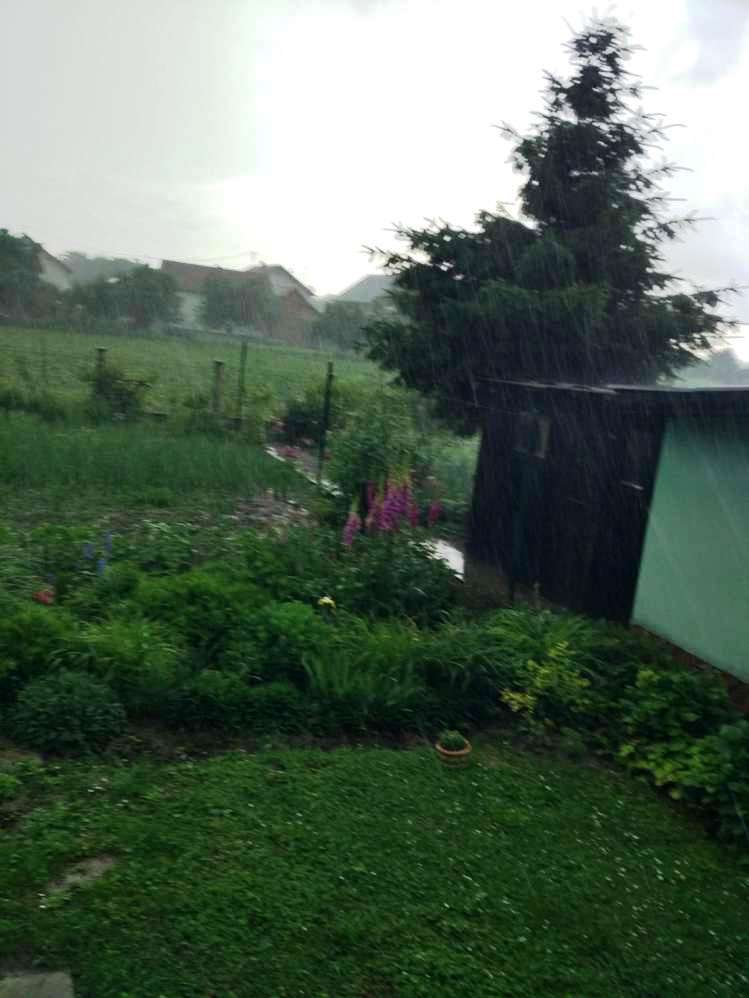 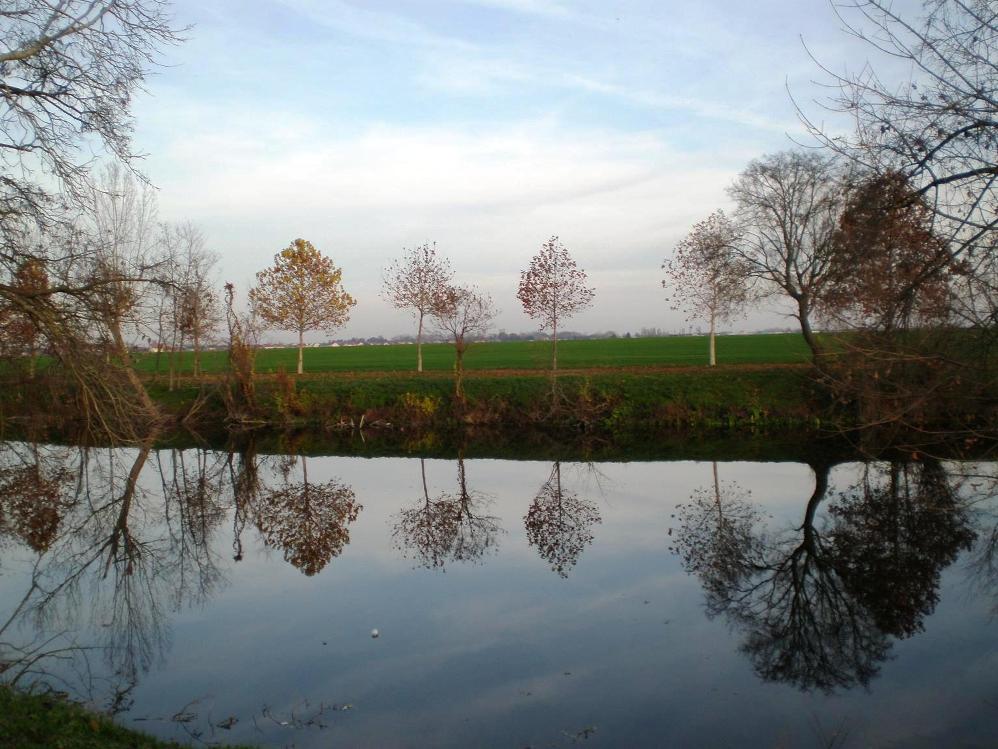 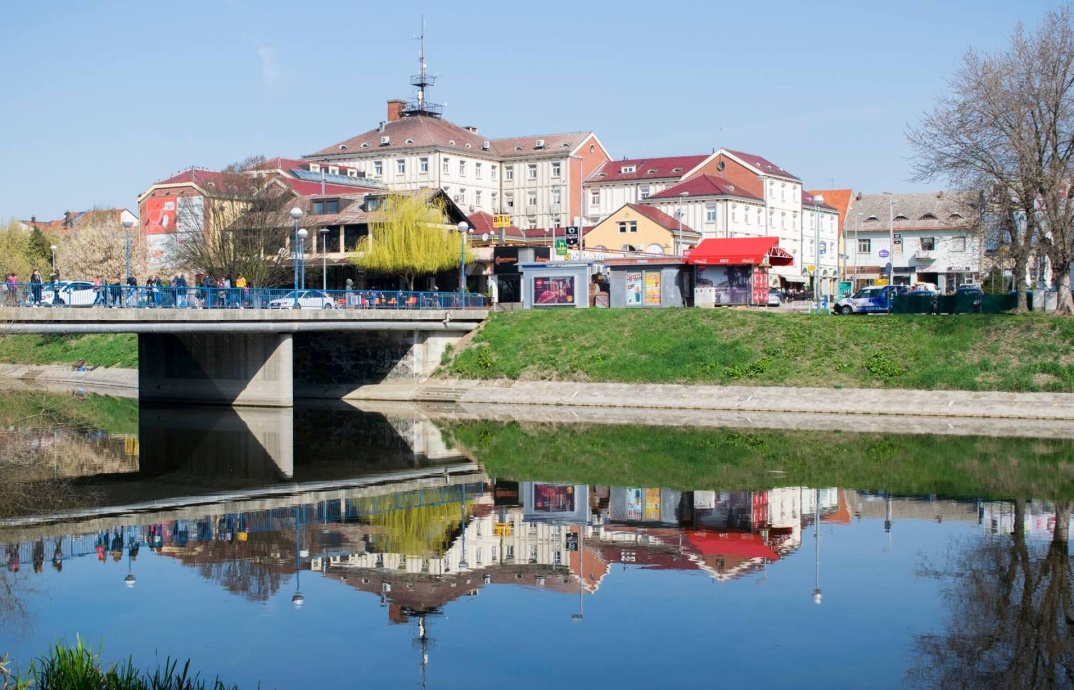 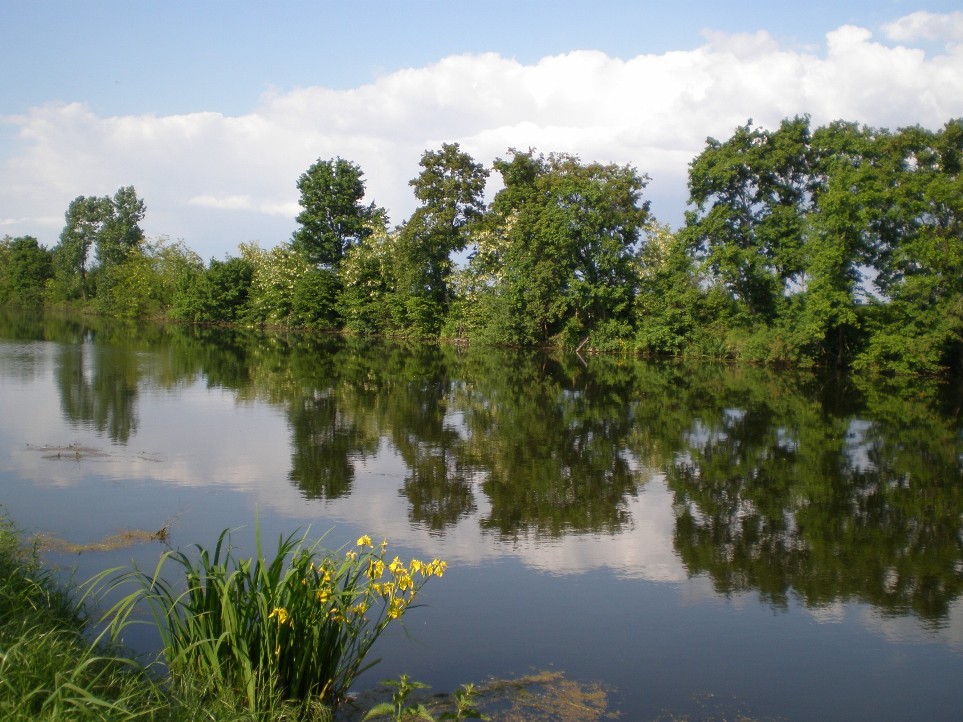 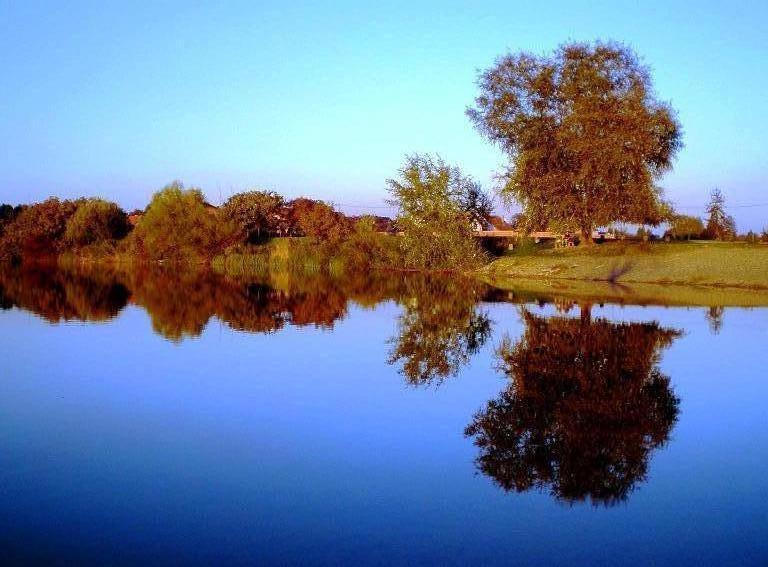 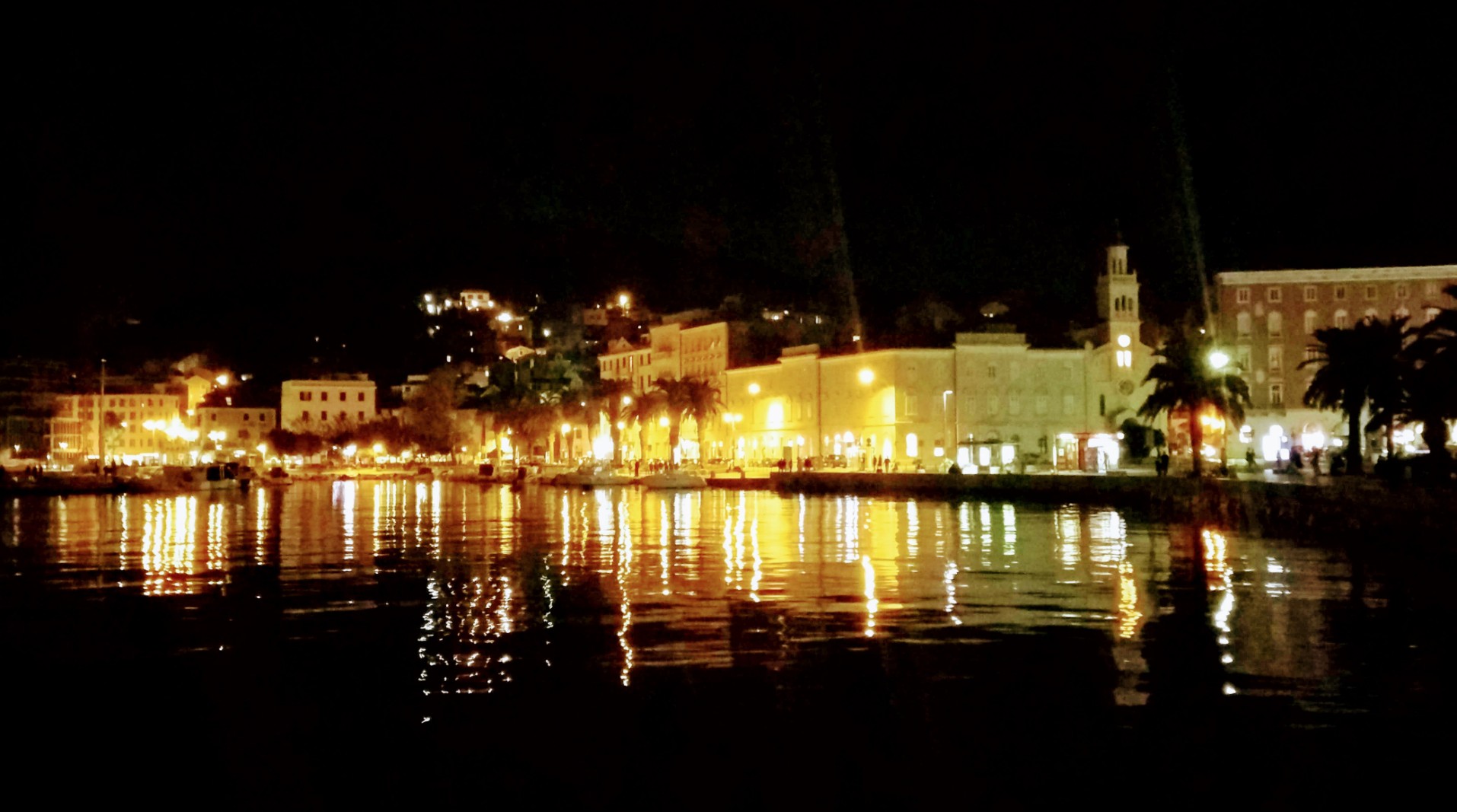 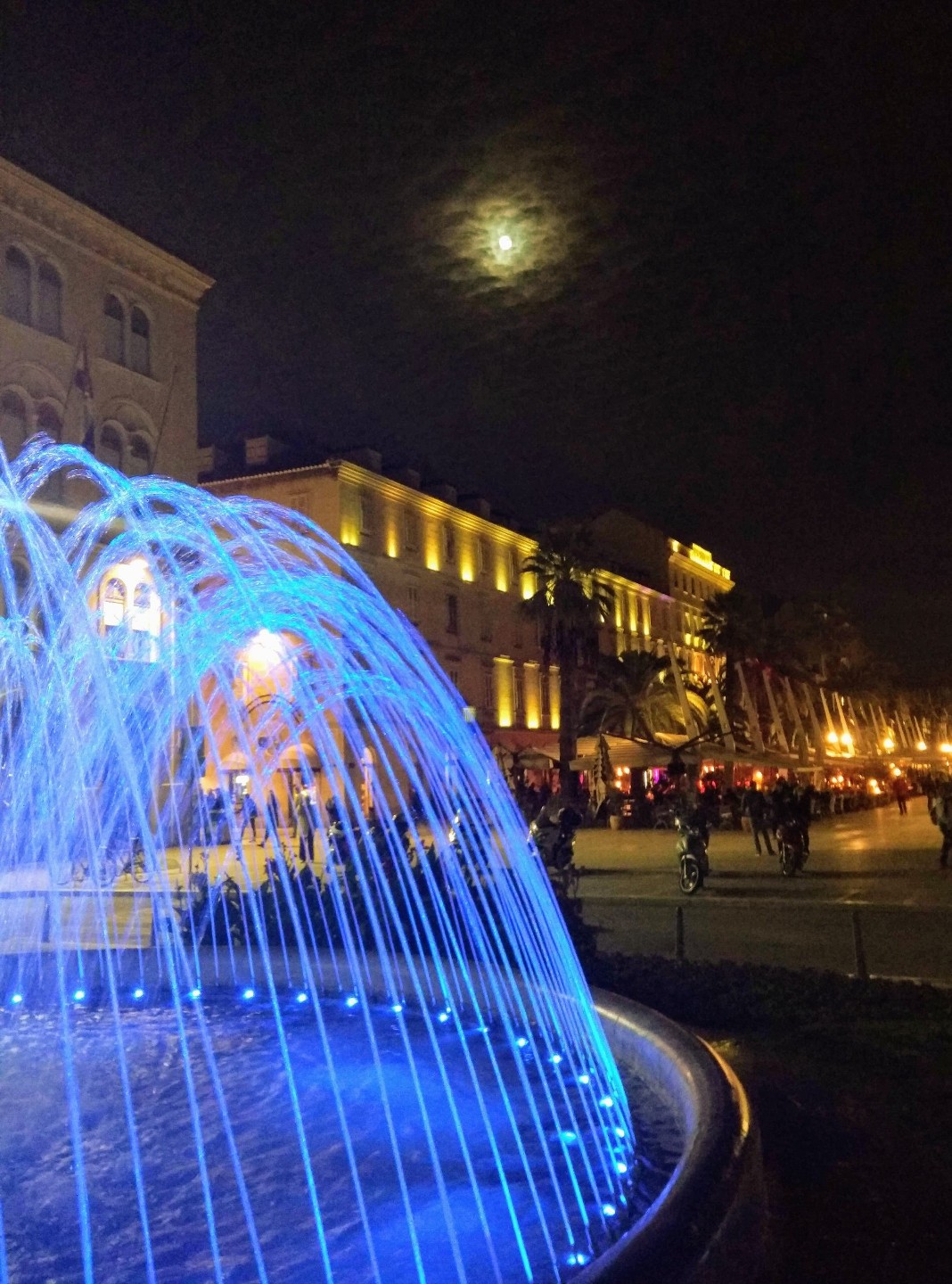 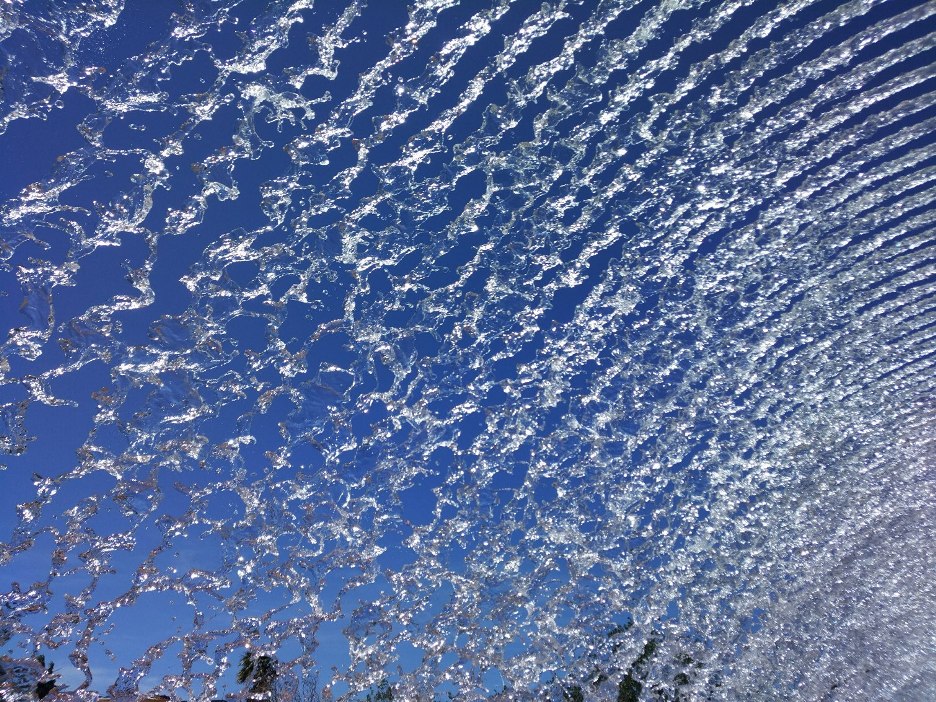 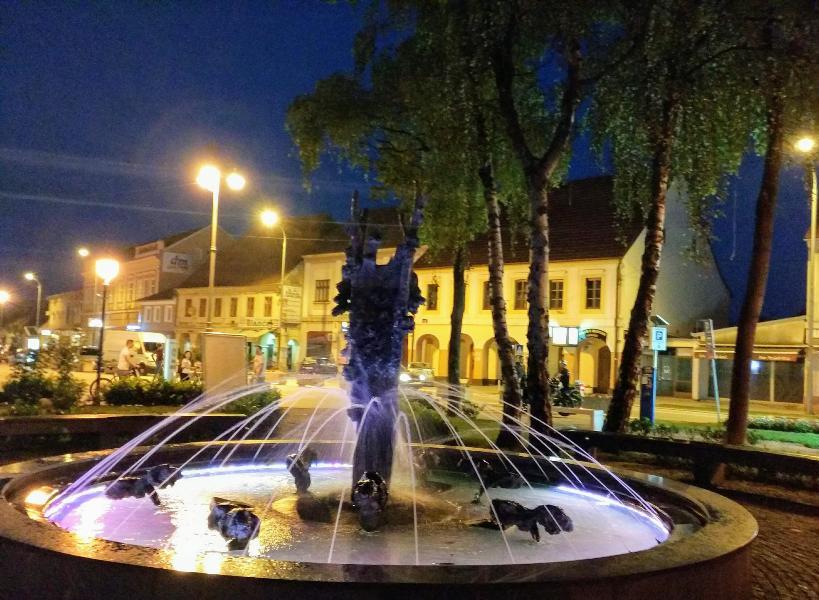 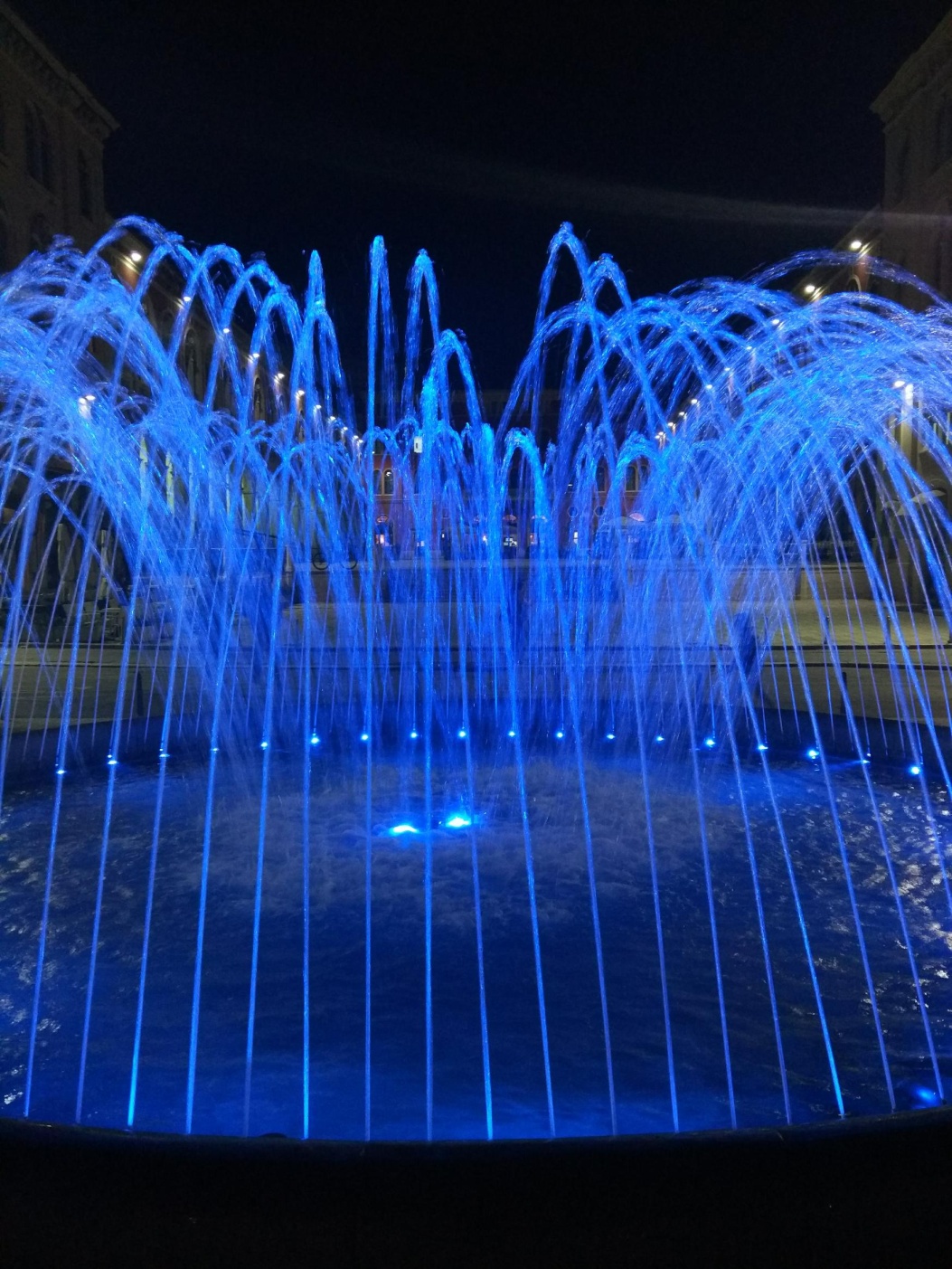 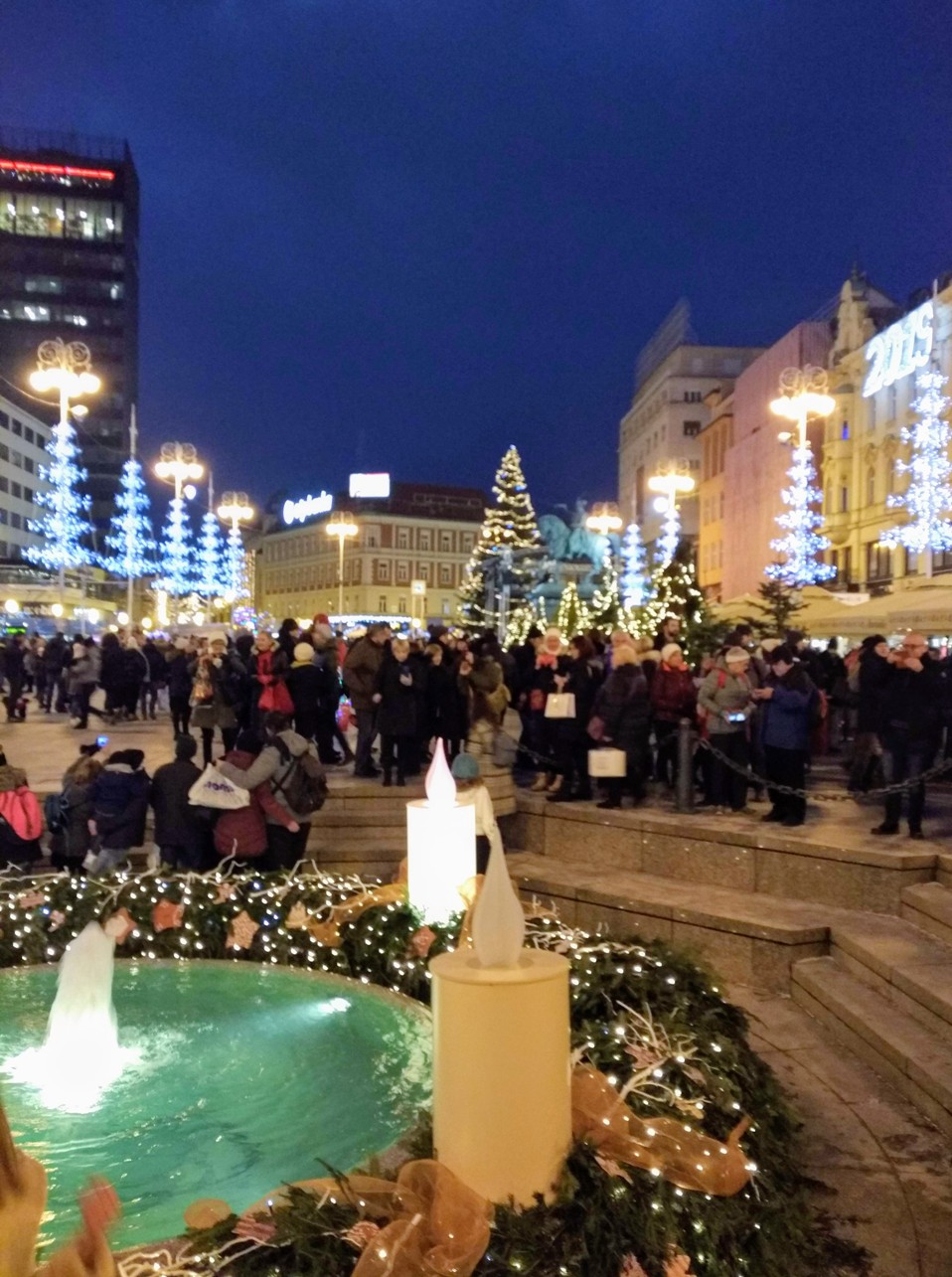 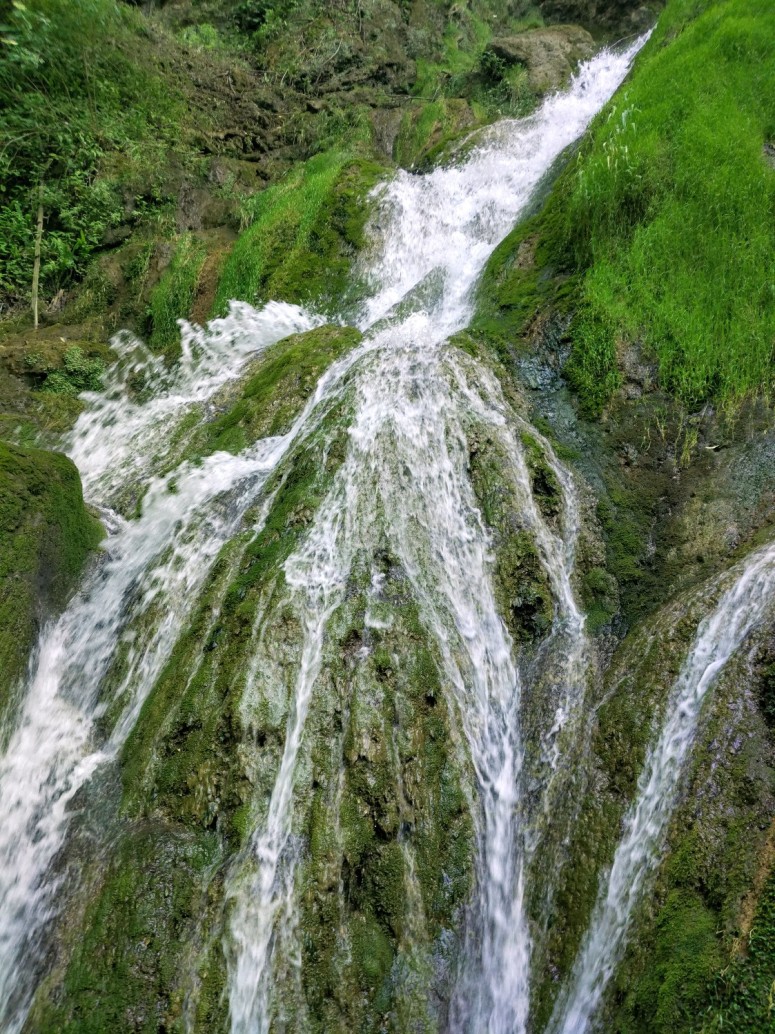 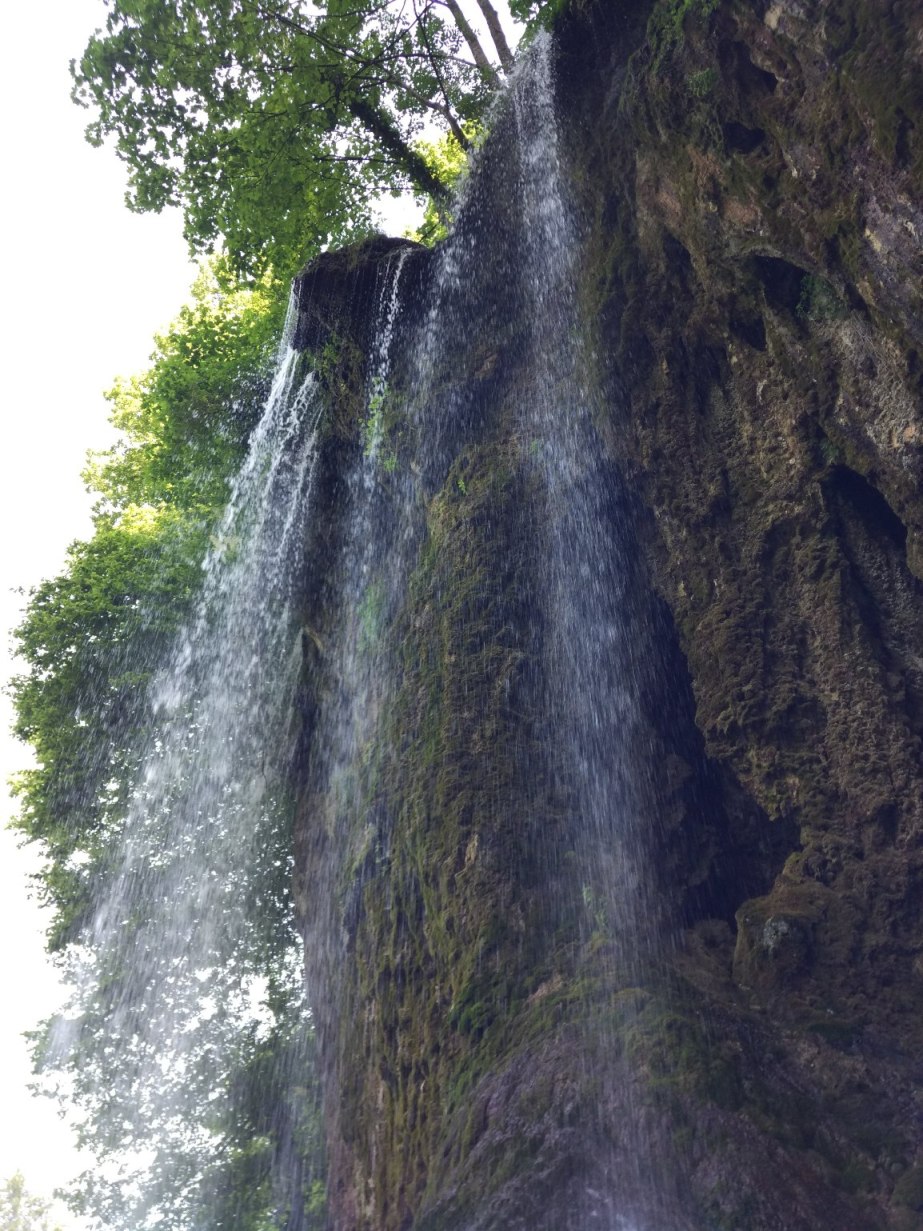 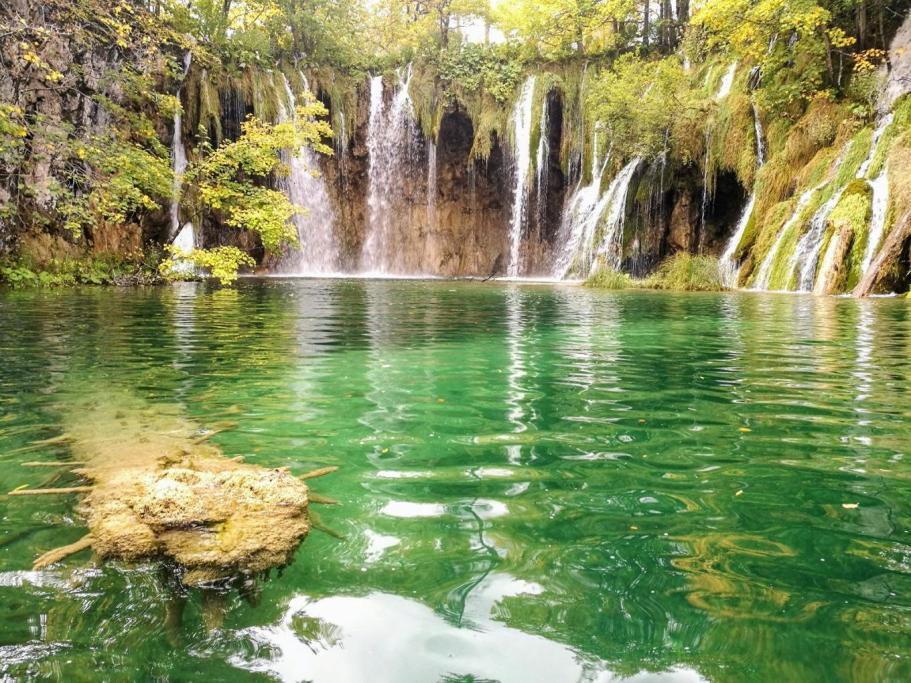 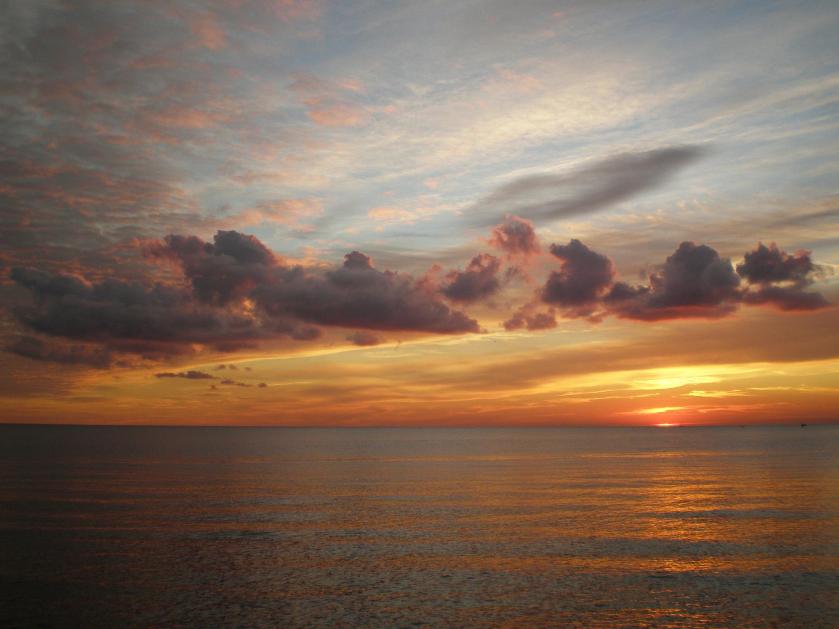 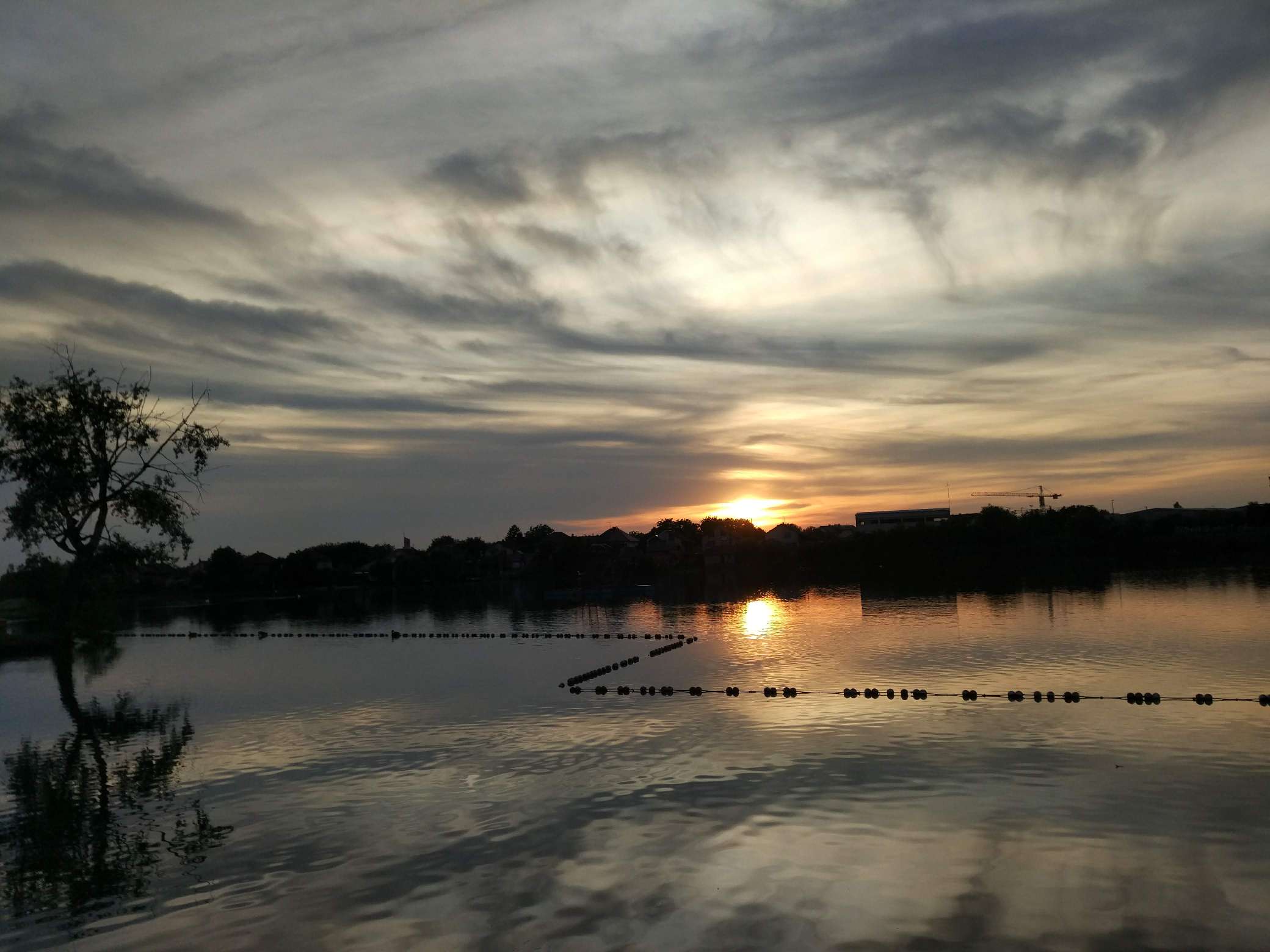 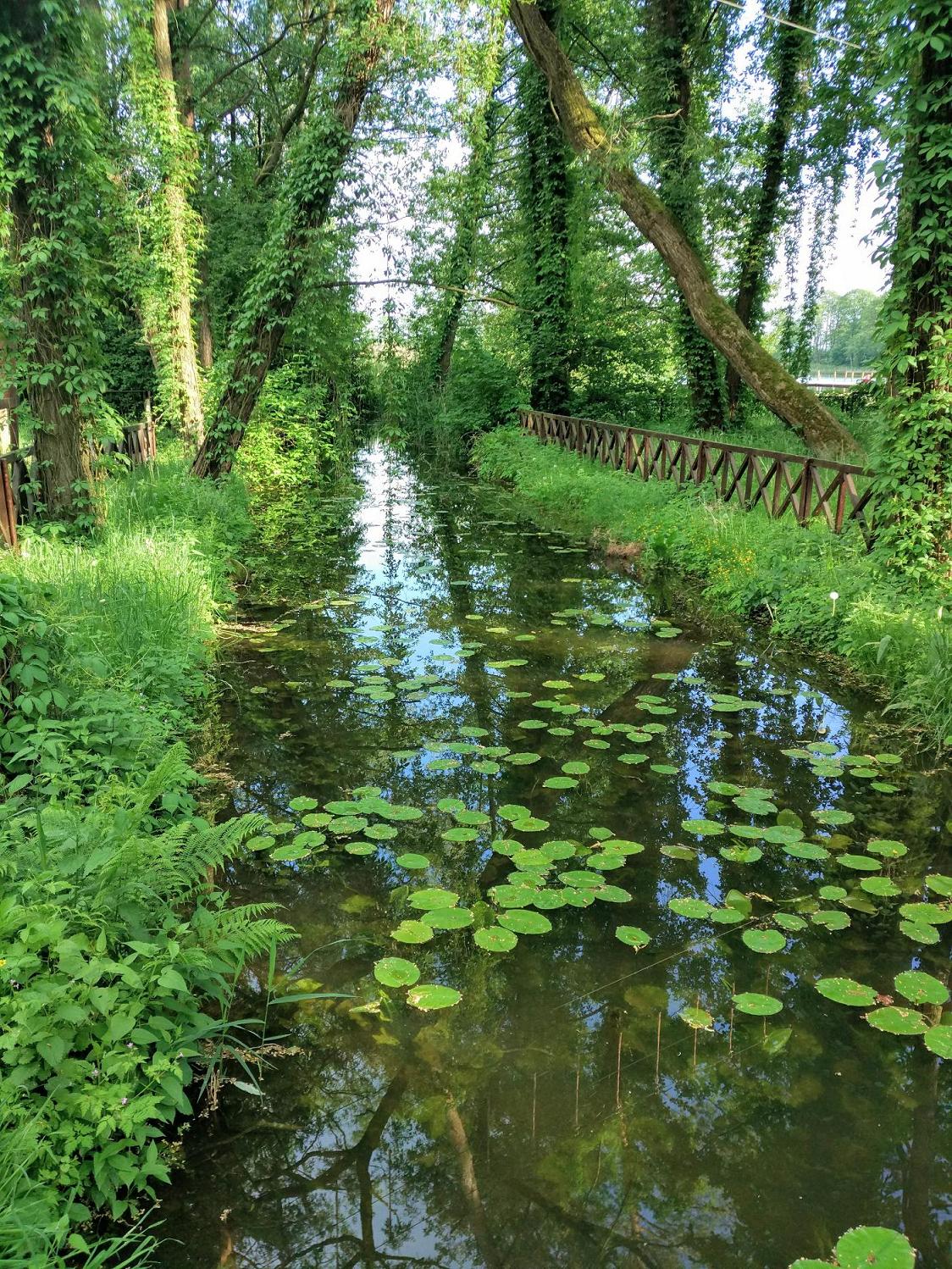 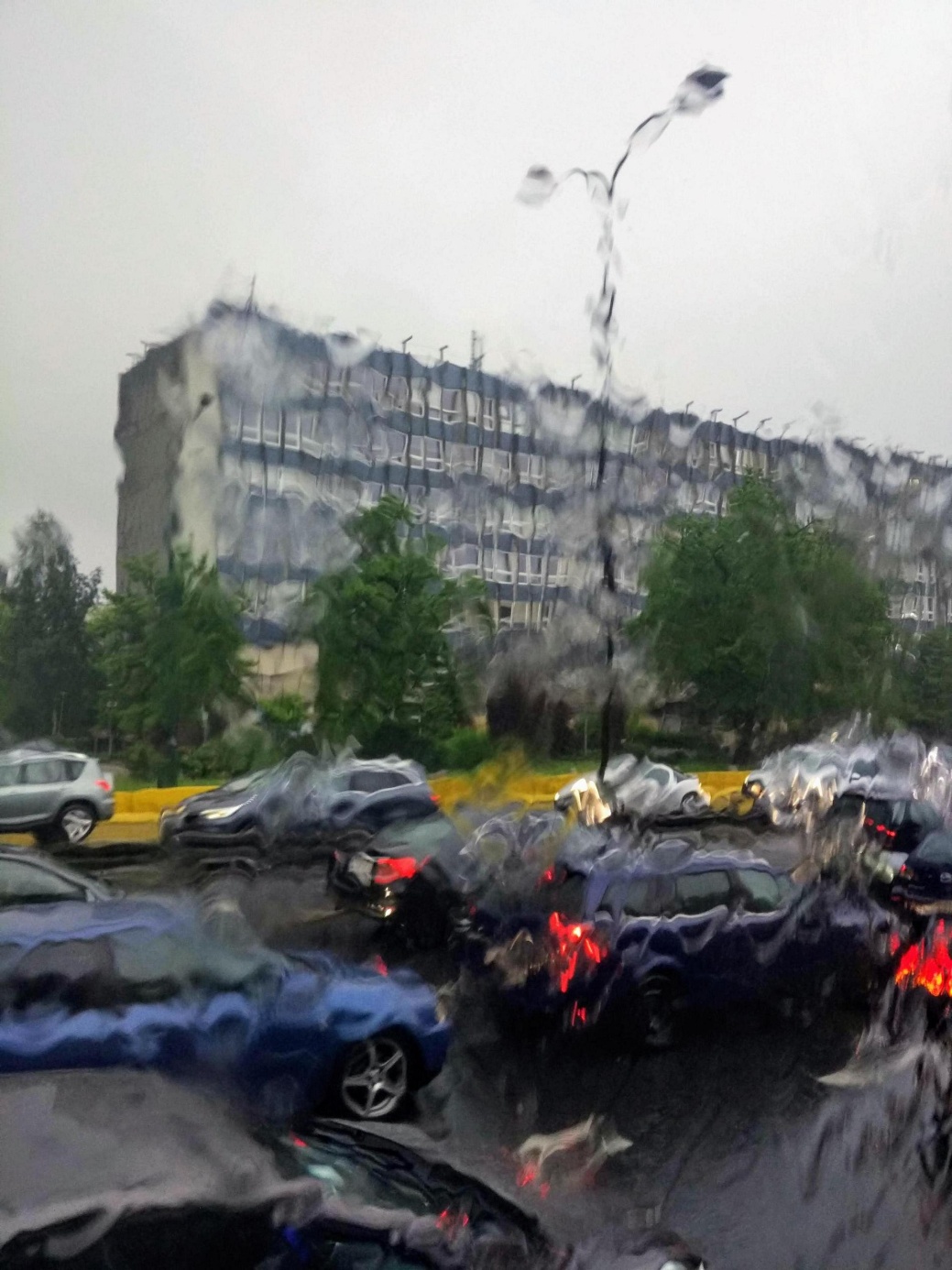 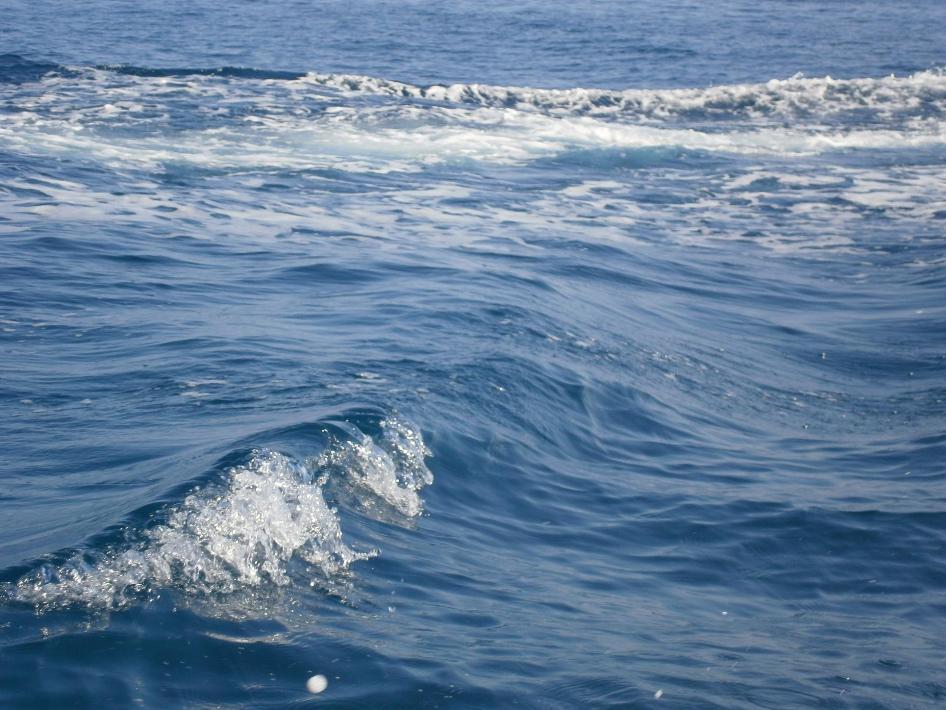 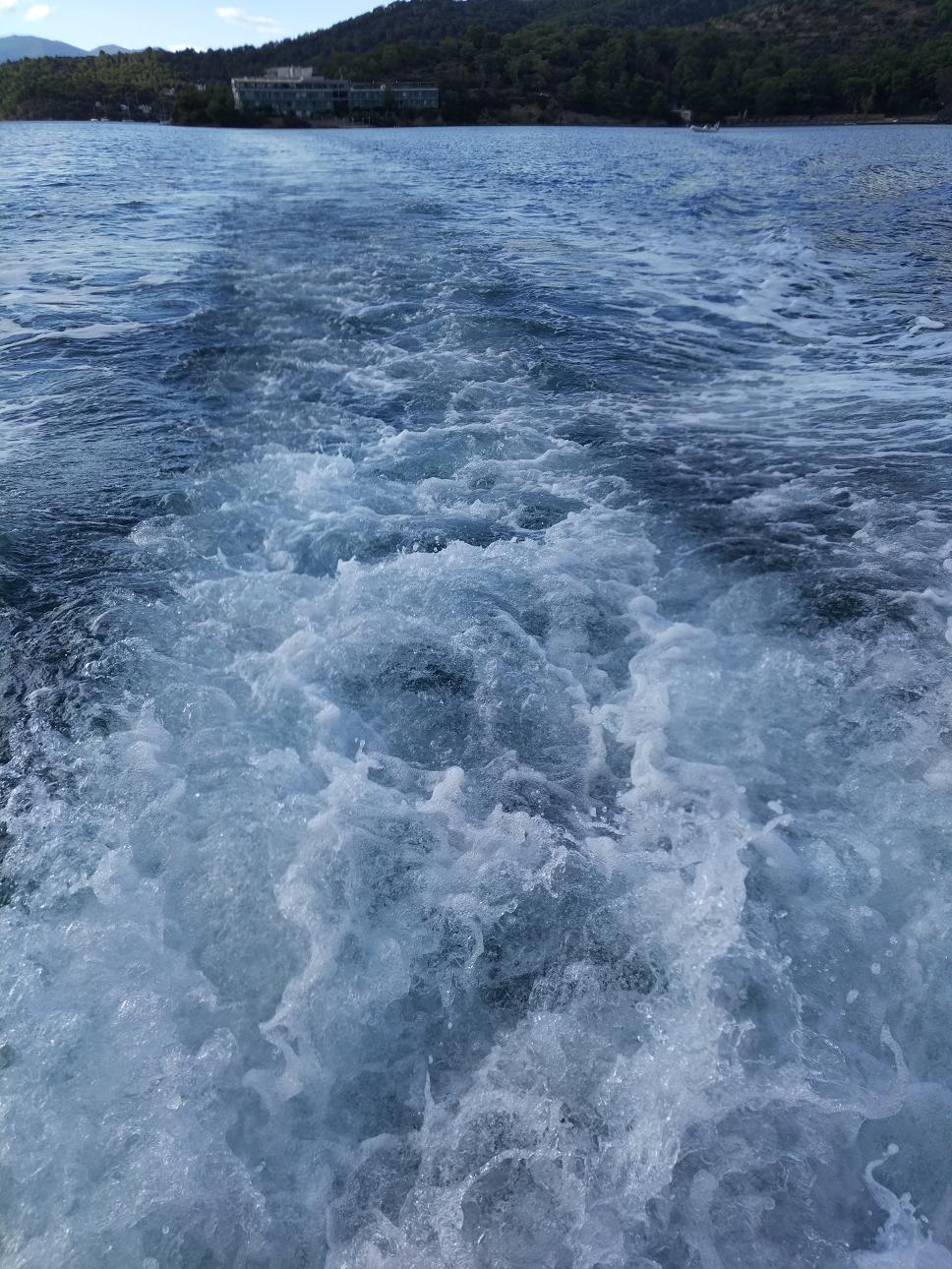 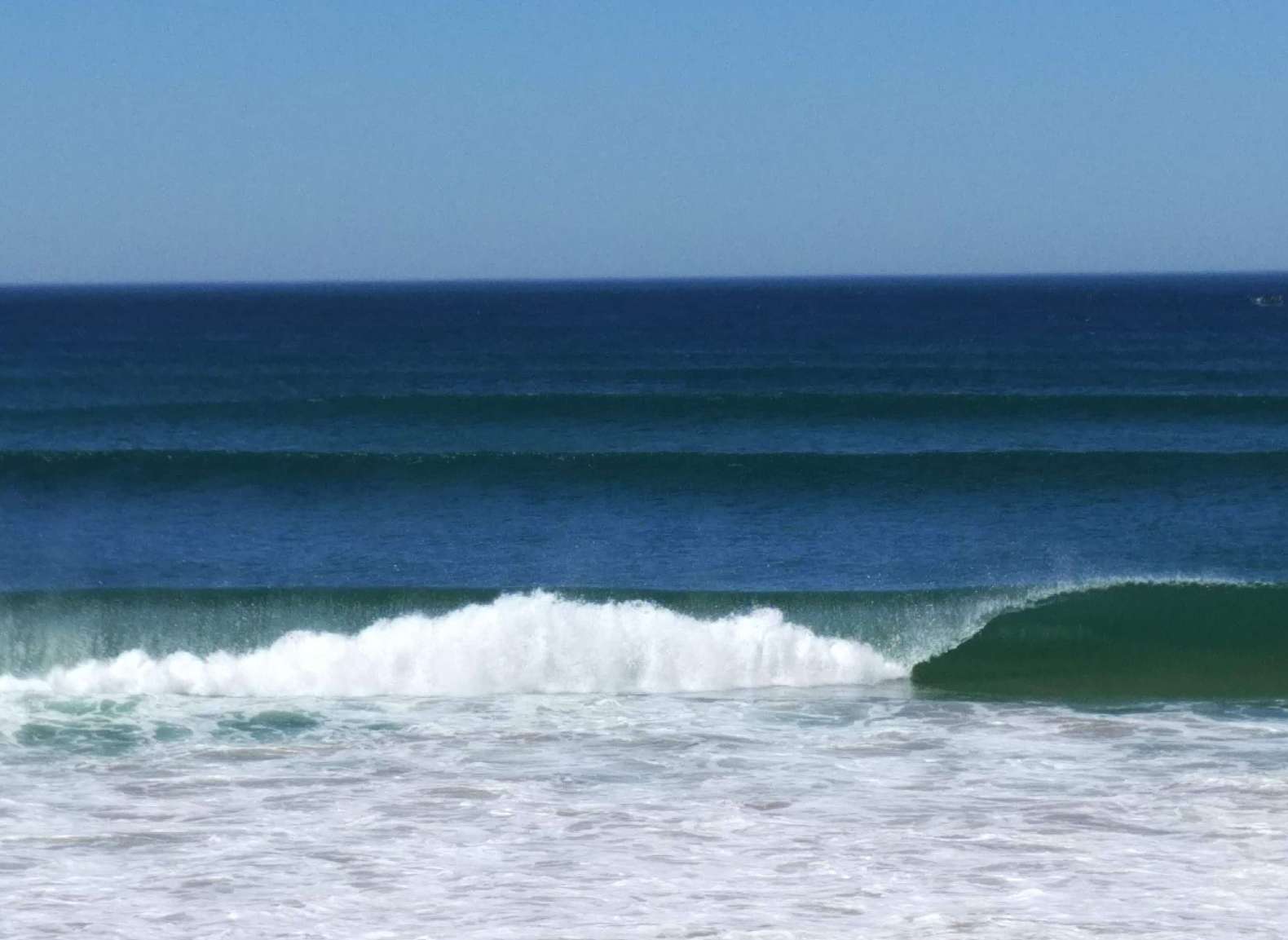 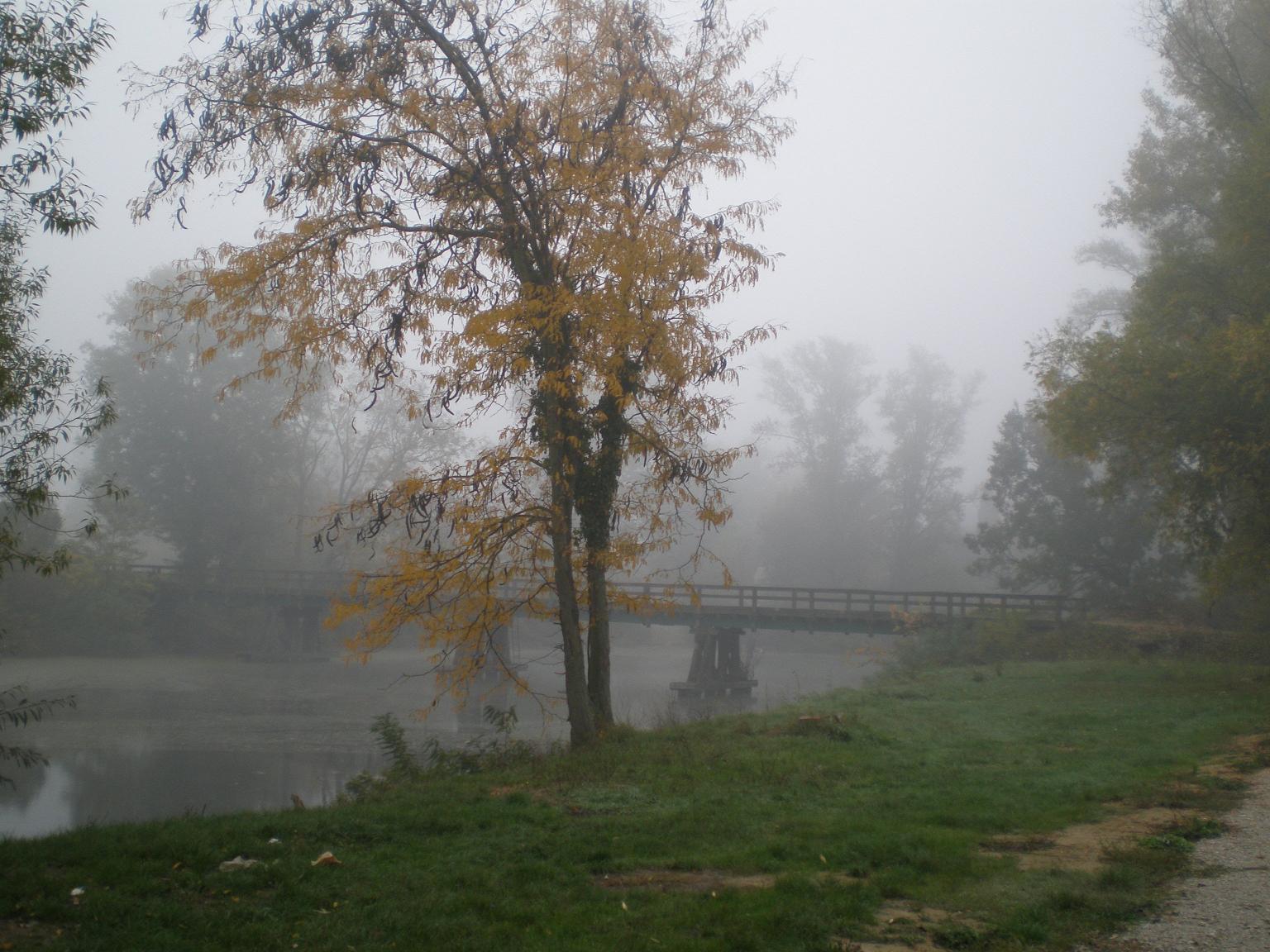 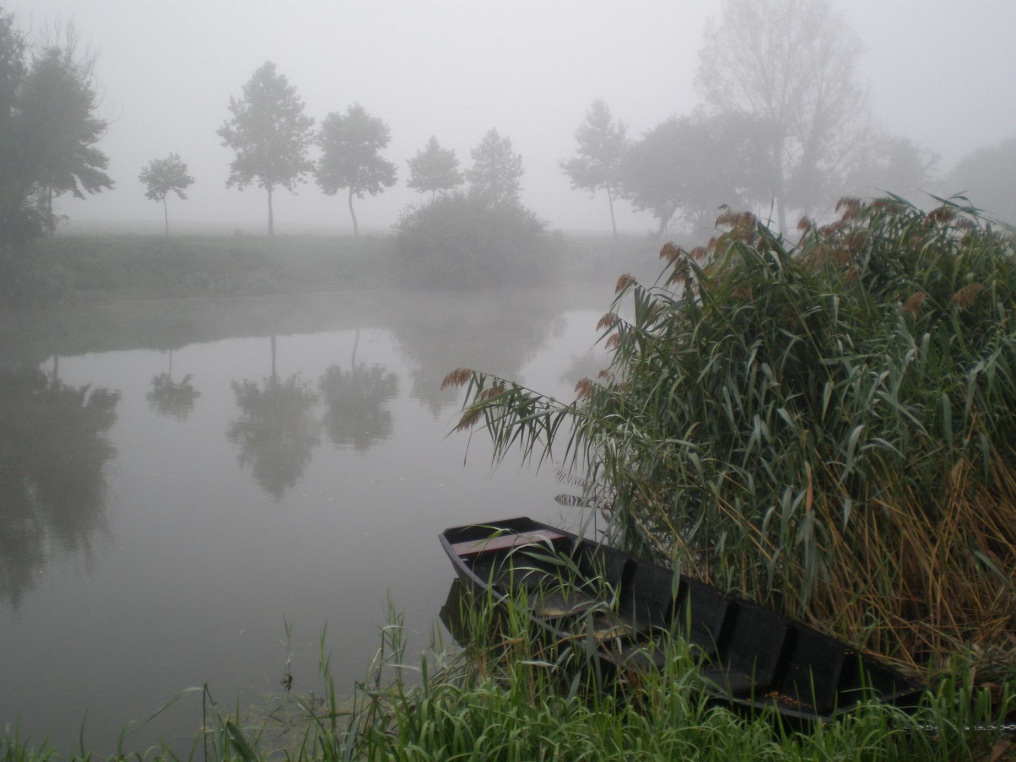 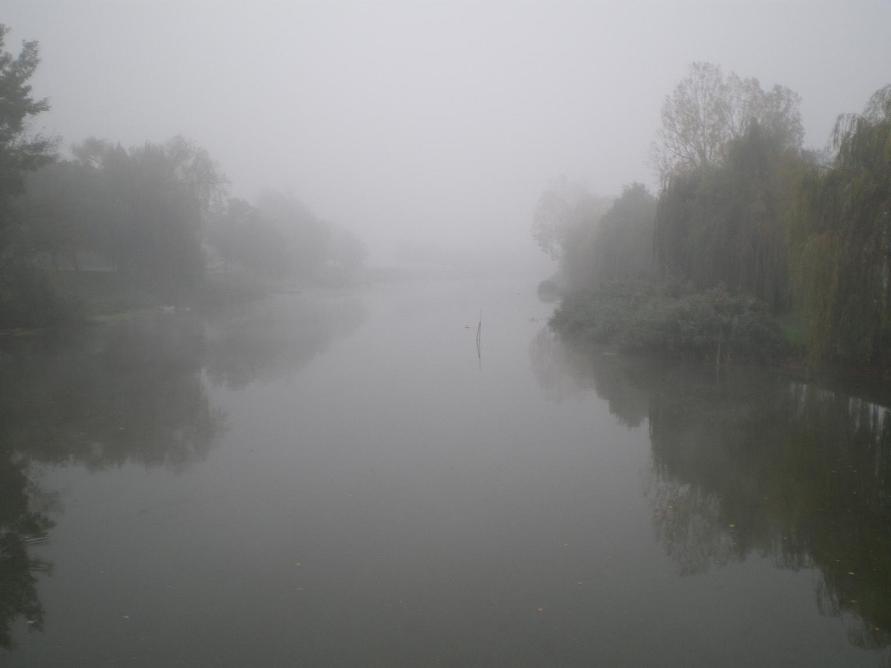 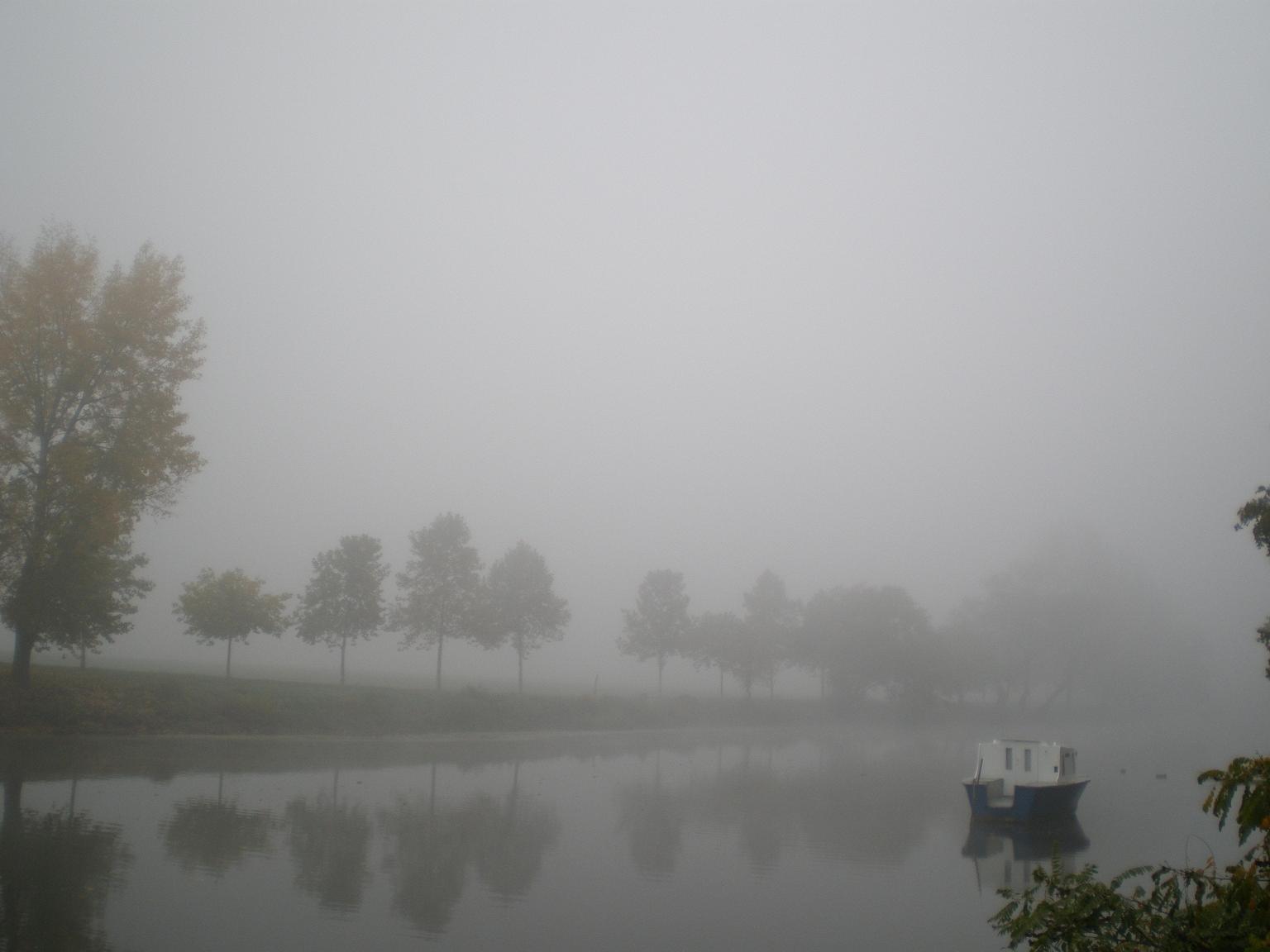 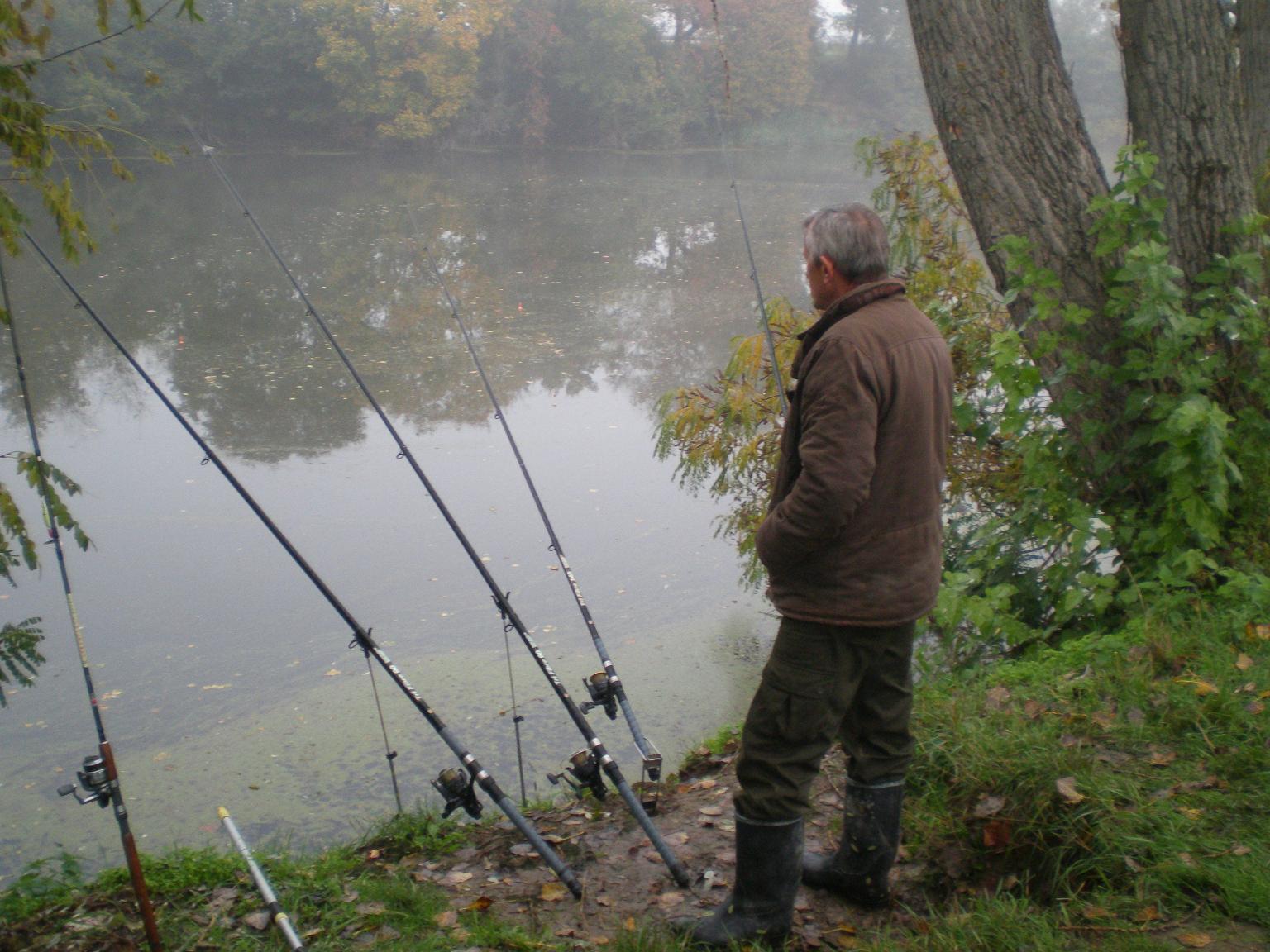 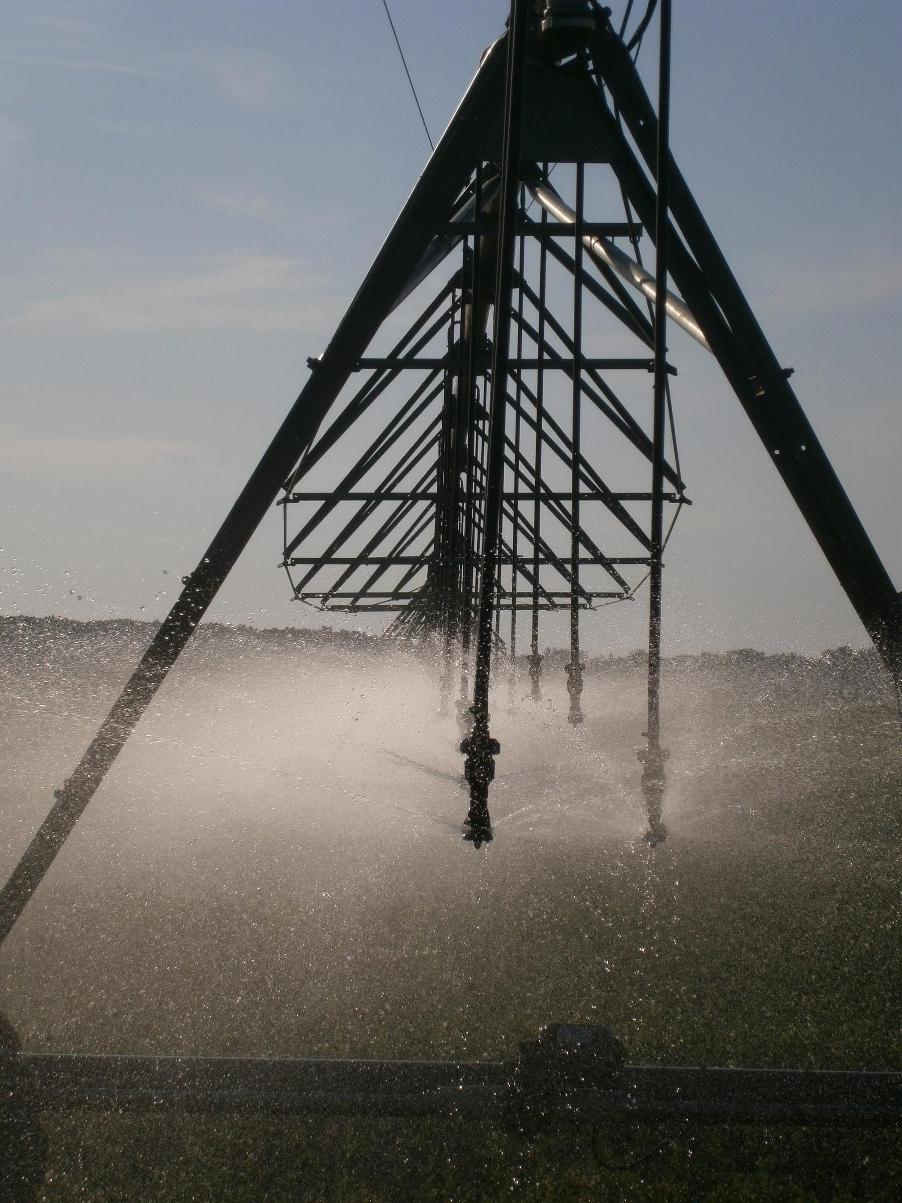 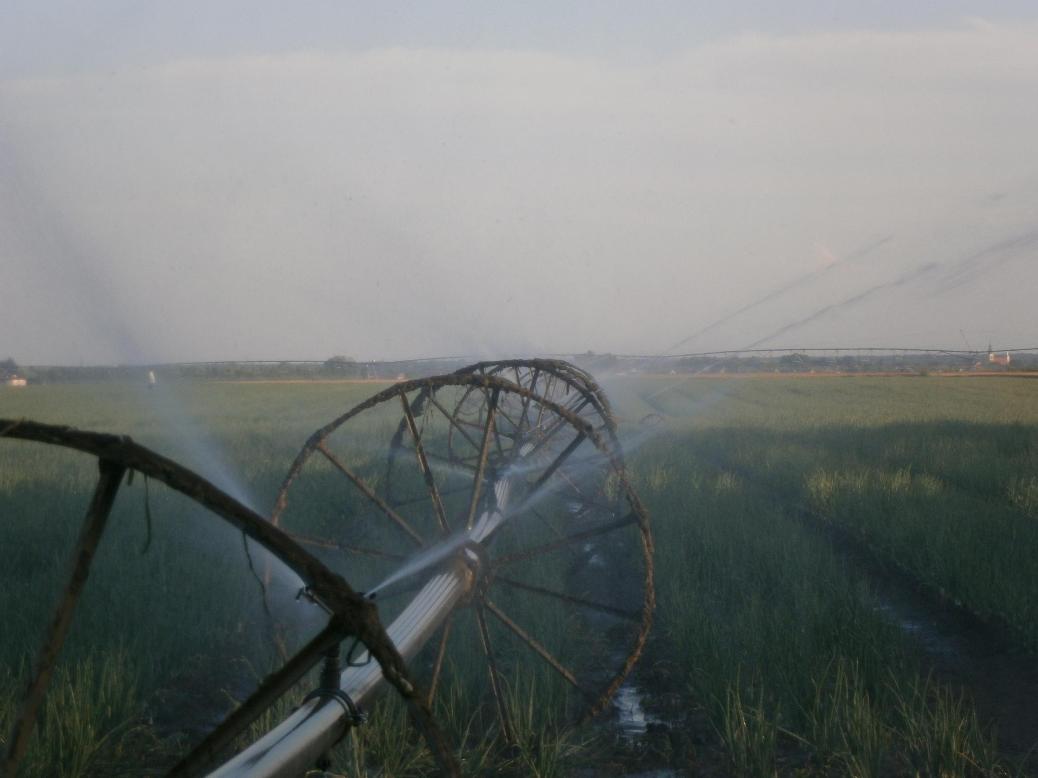 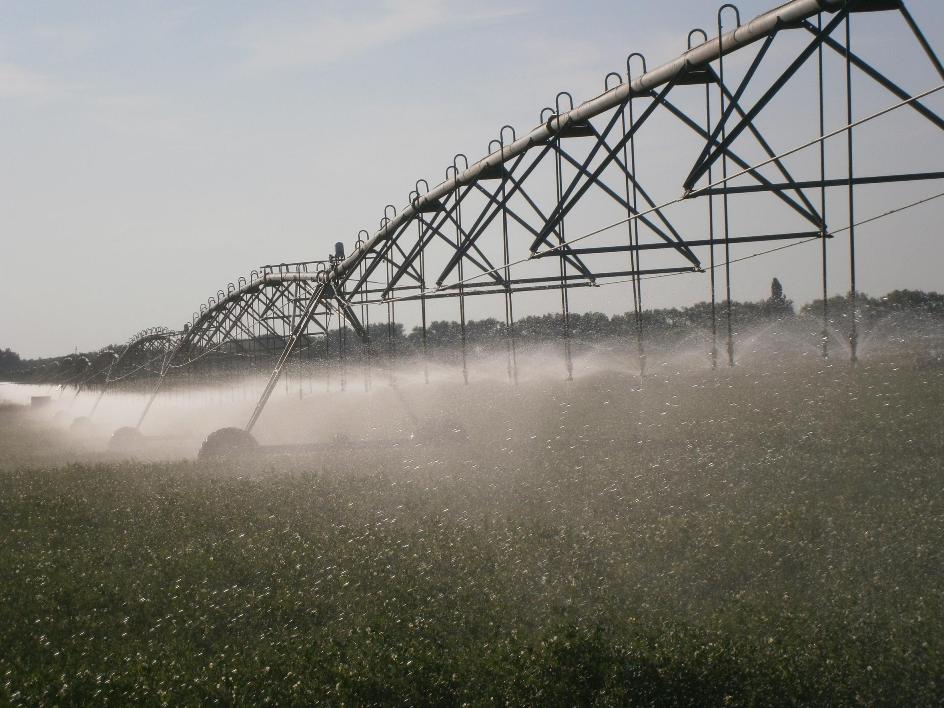 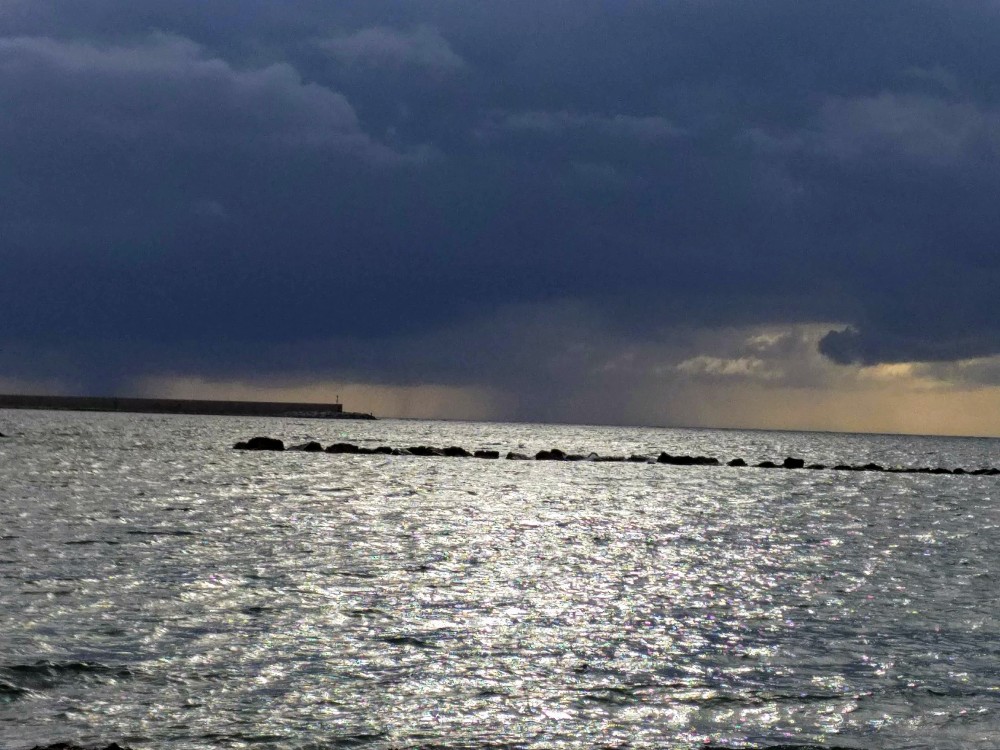 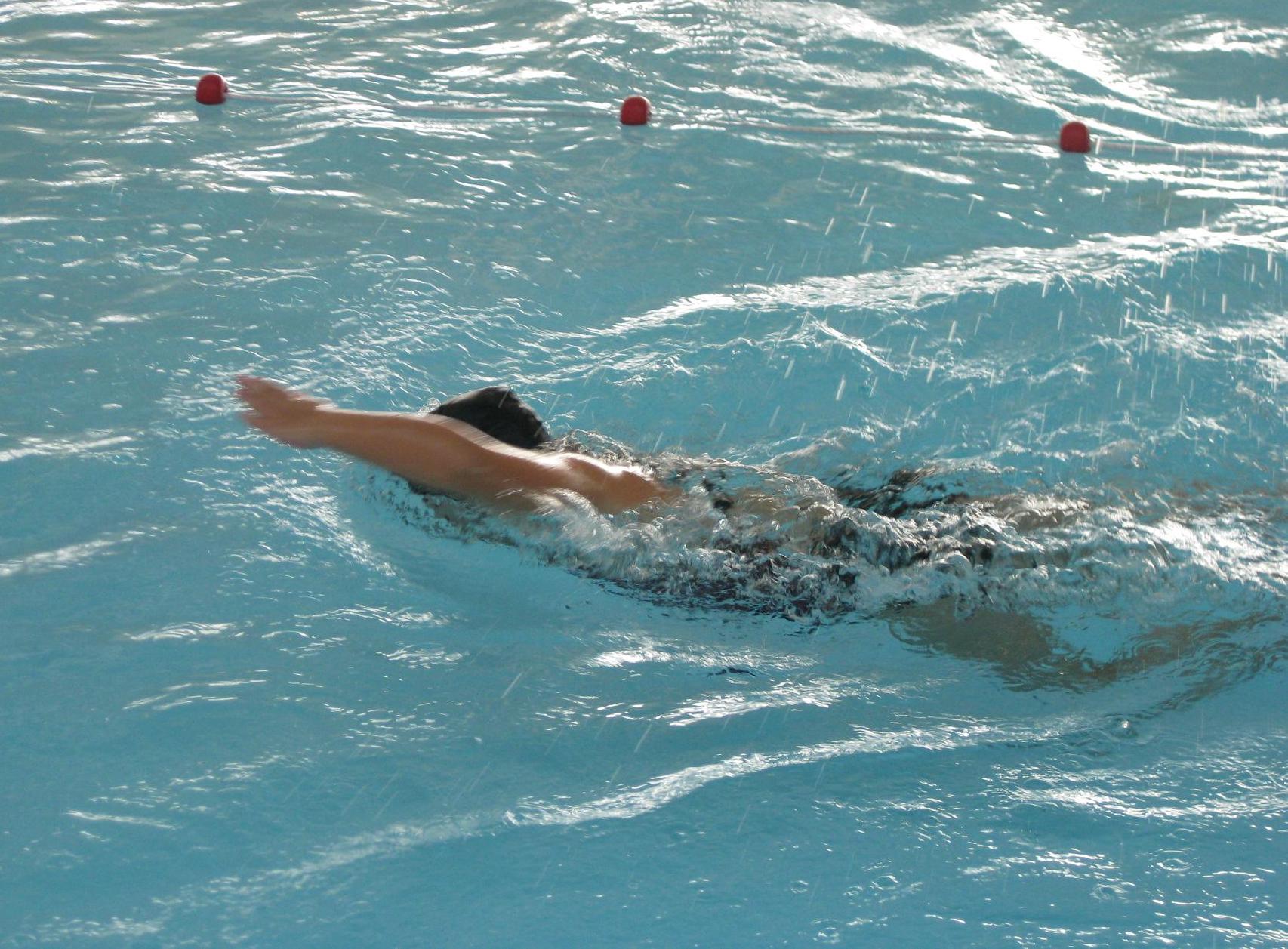 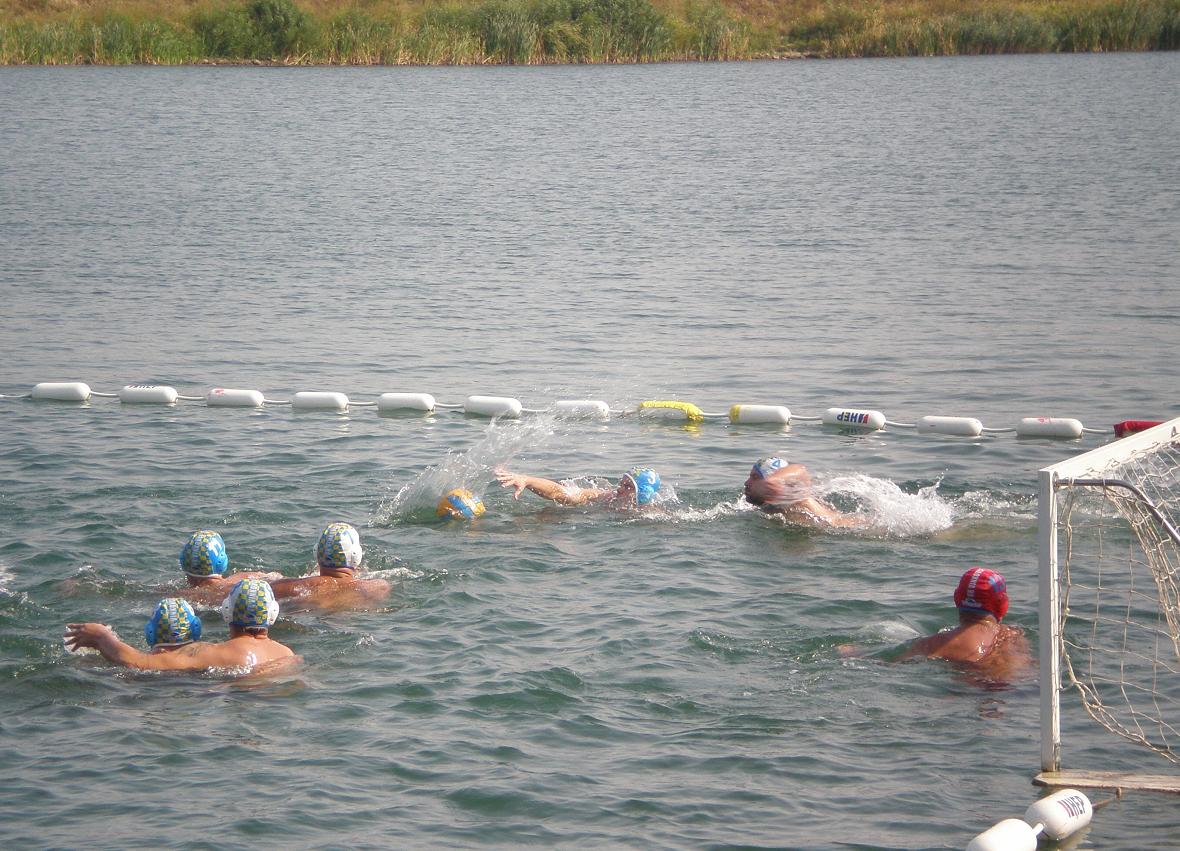 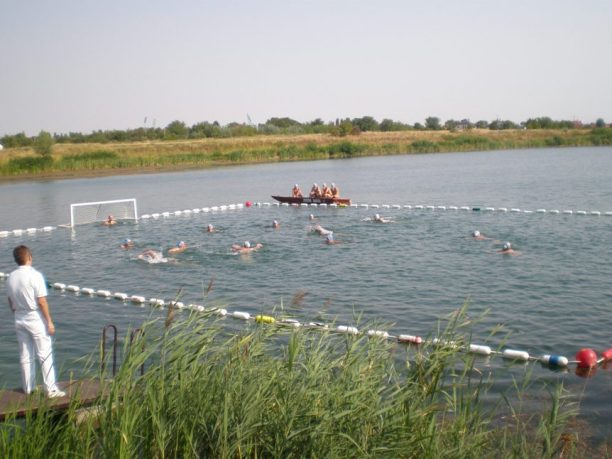 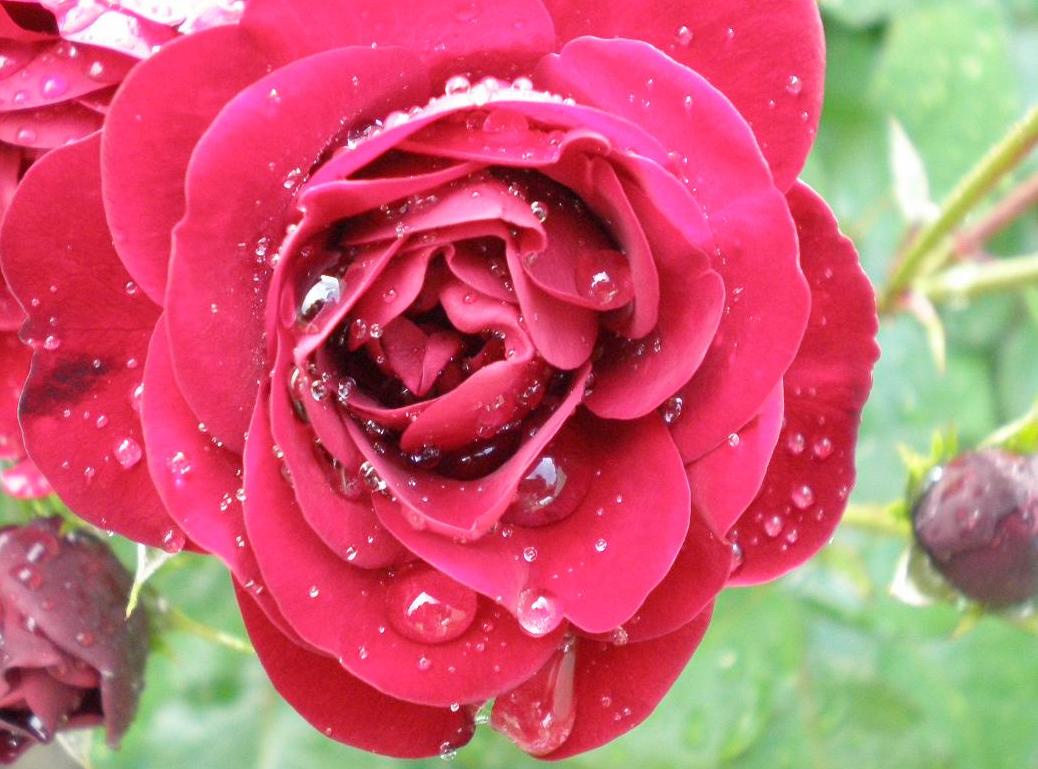 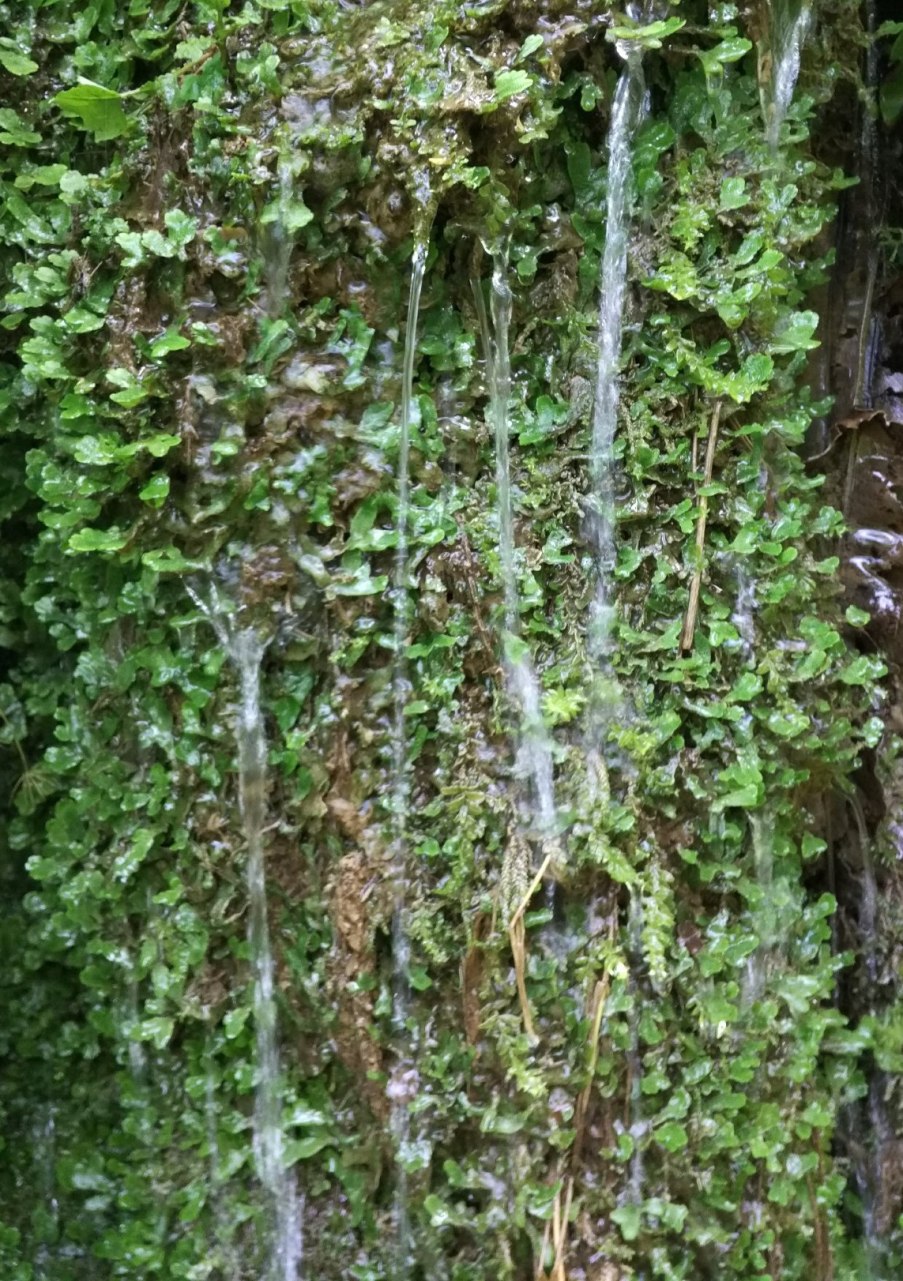 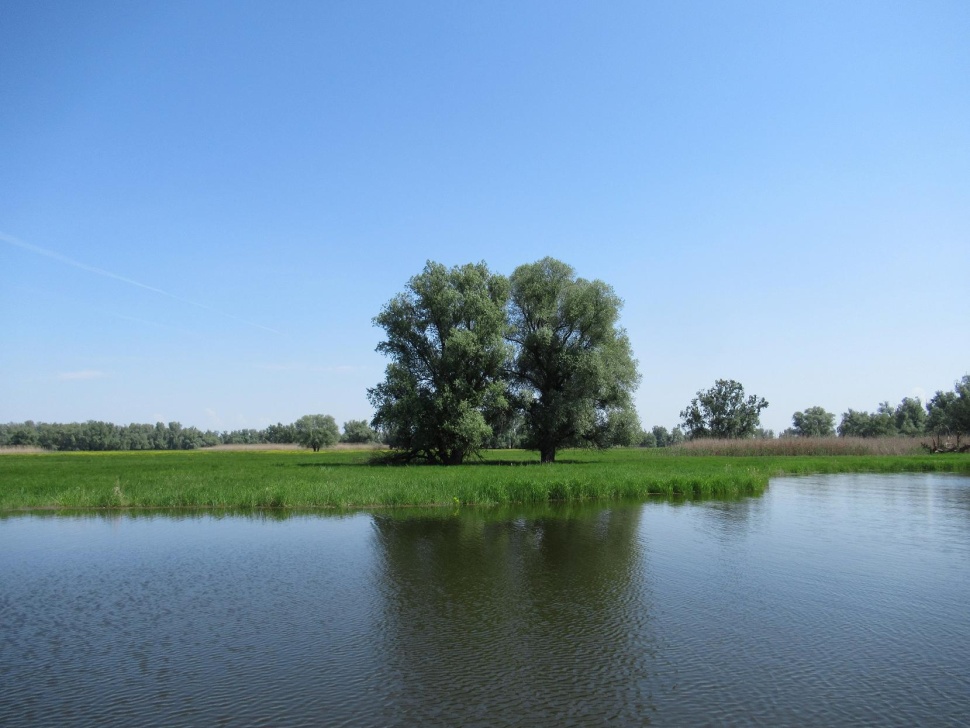 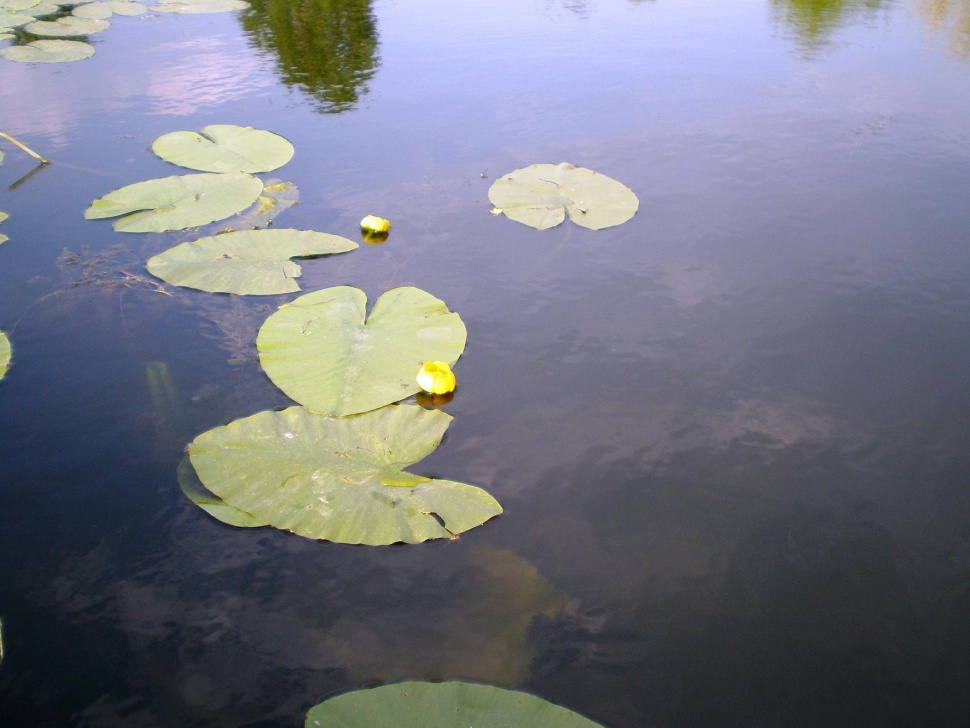 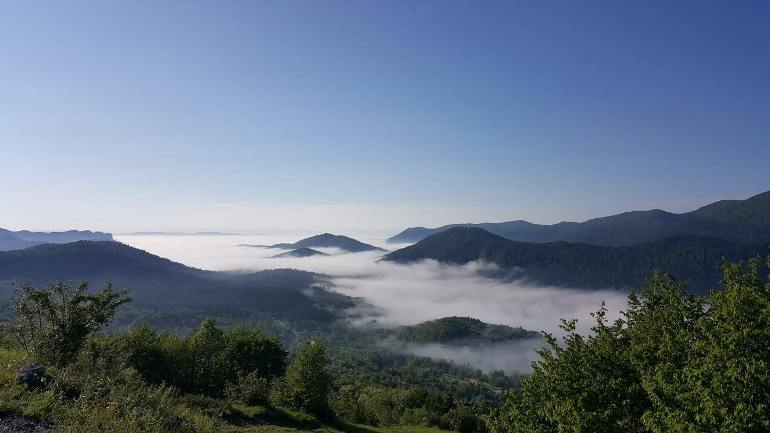 Ten photos that got the most votes will be included in an album which will contain 10 photos from each partner school.